Atoms, Molecules and elements
Atmos are smallest units of matter
Everything in this world is made up of atoms
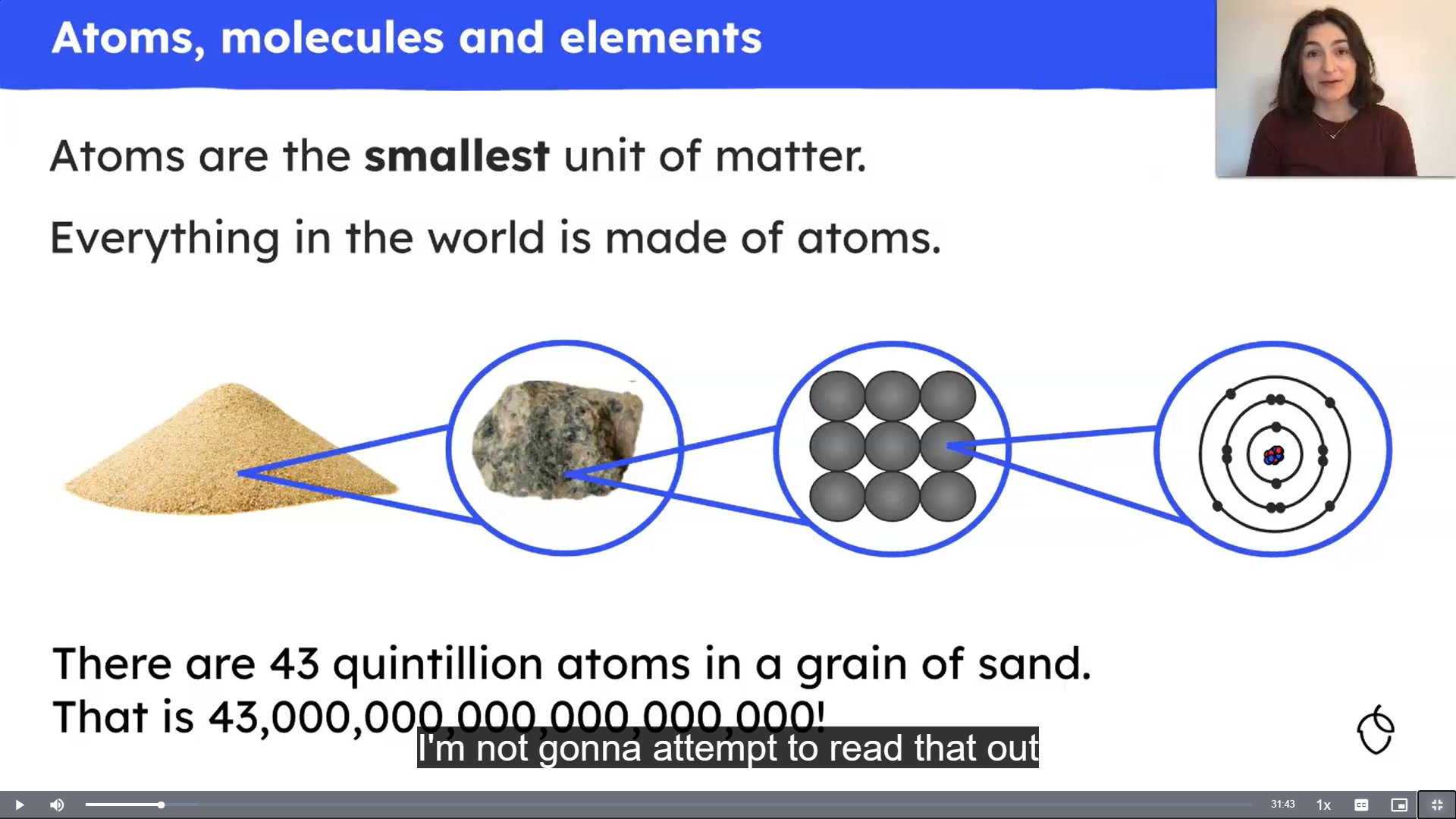 Atomic radius and subatomic particles
Smaller than atoms:
Subatomic particles of atoms are smaller than atoms
The atomic structure is very many years of research
The atomic radius is 0,000 000 0001 m
Subatomic particles are:
Neutron, protons and electrons
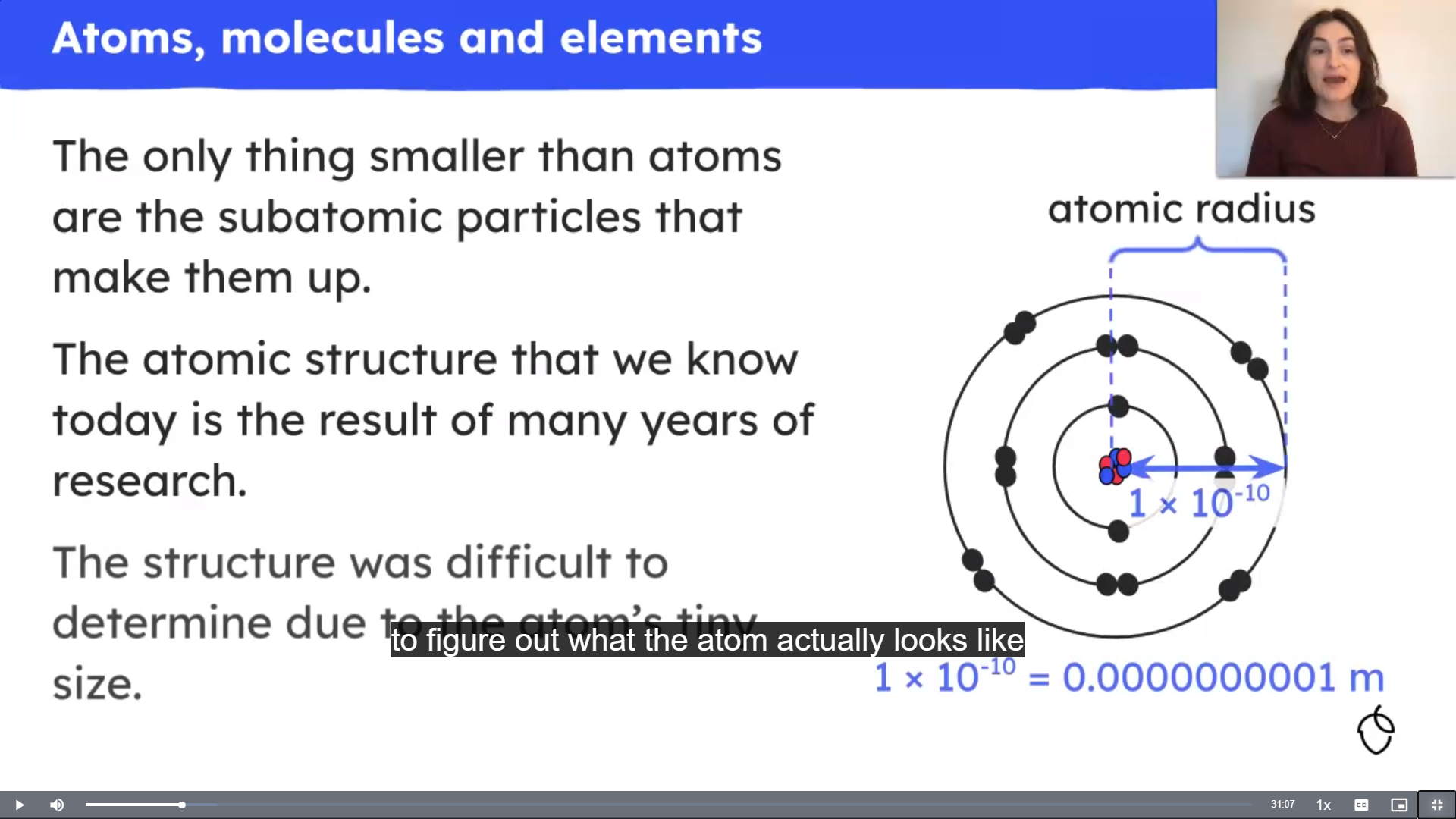 Representation of atoms
Atoms can be represented by three different ways
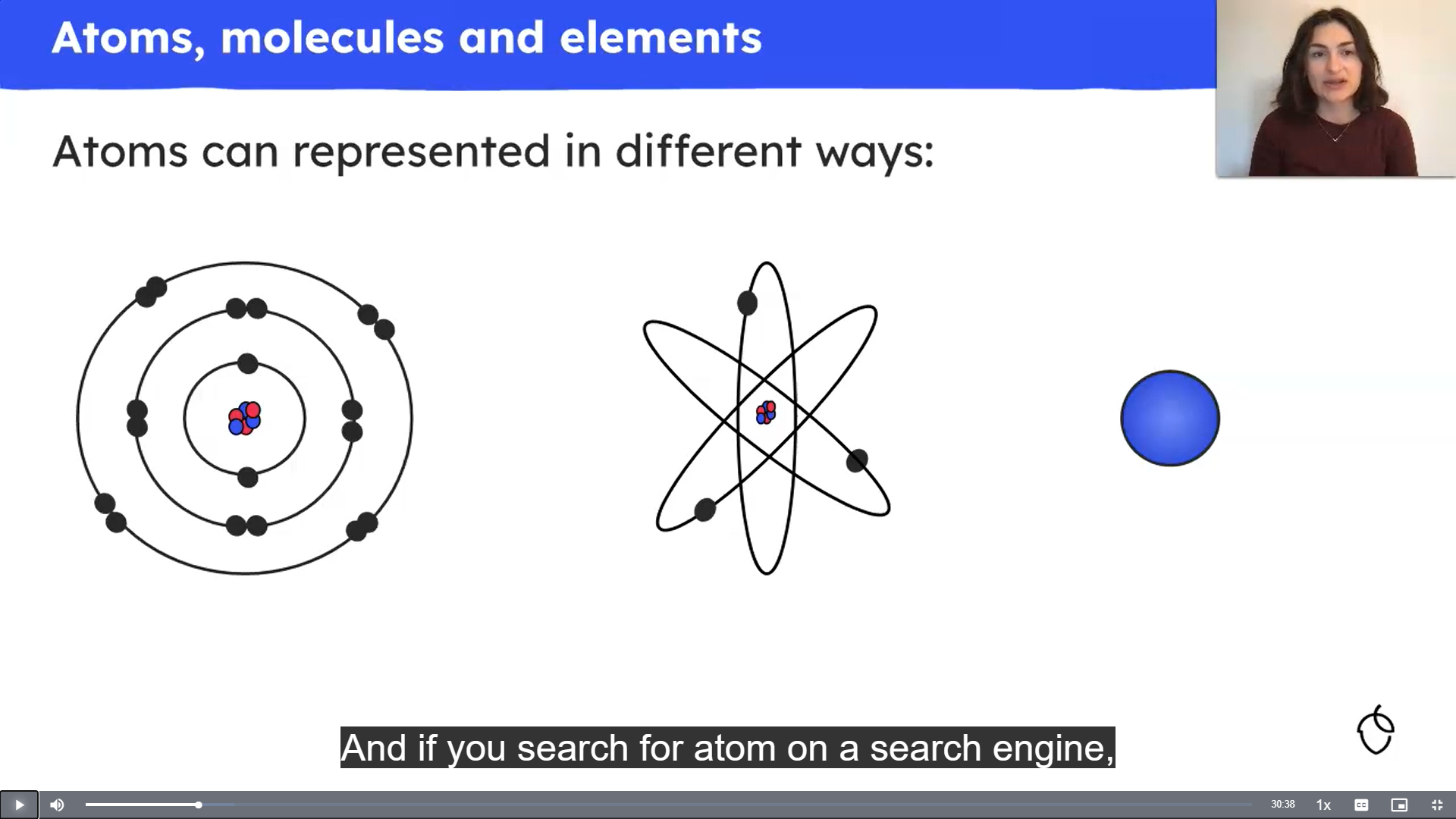 Atoms
Atoms can be represented by circles of different sizes and colours.
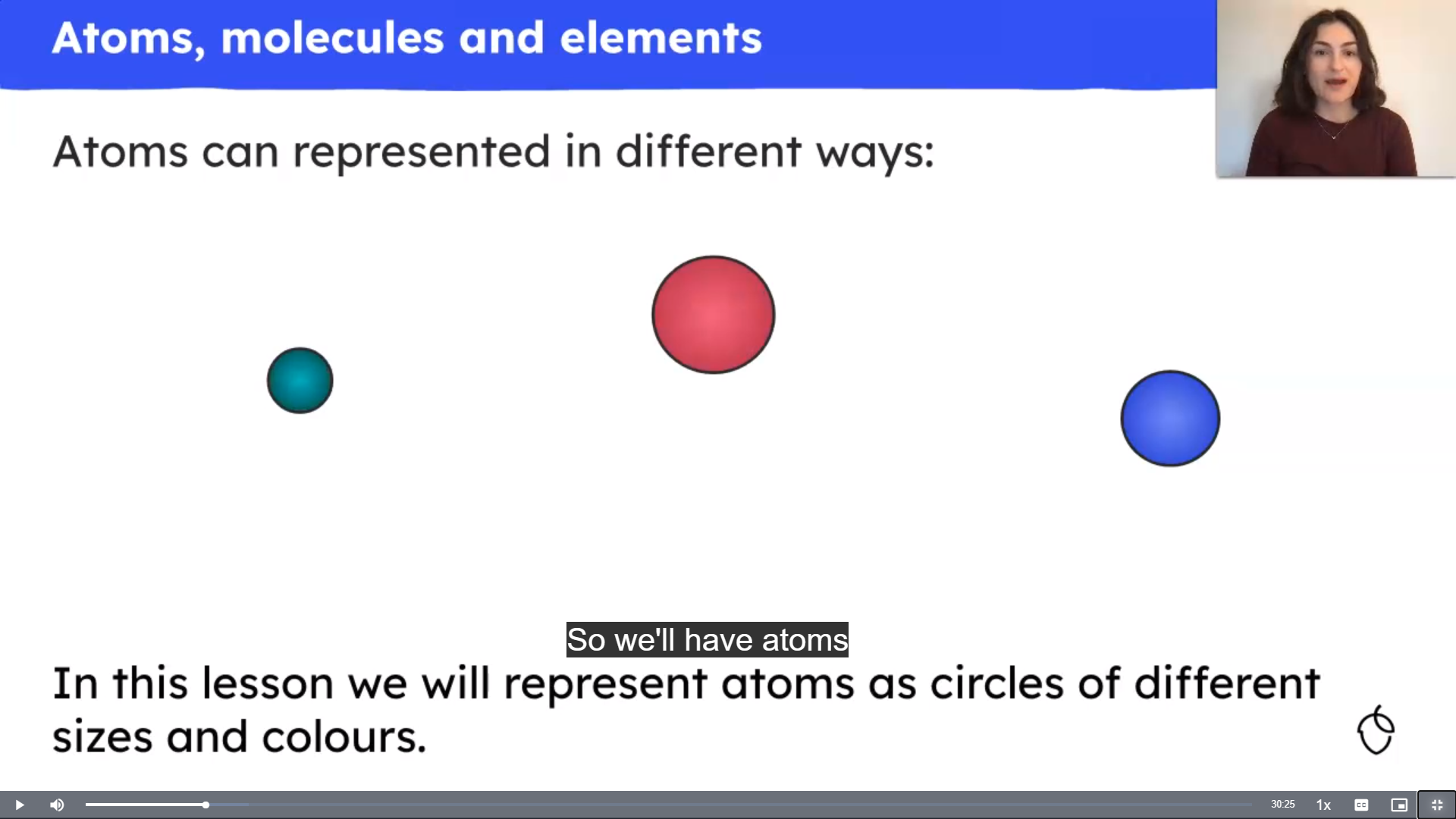 Difference between atoms and molecules
Atoms are smallest part of an element and represented by single circles
Molecules are represented by two or more atoms those are chemically bonded together. Molecules can either be made up of same atoms (red atoms) or different atoms (red and blue)
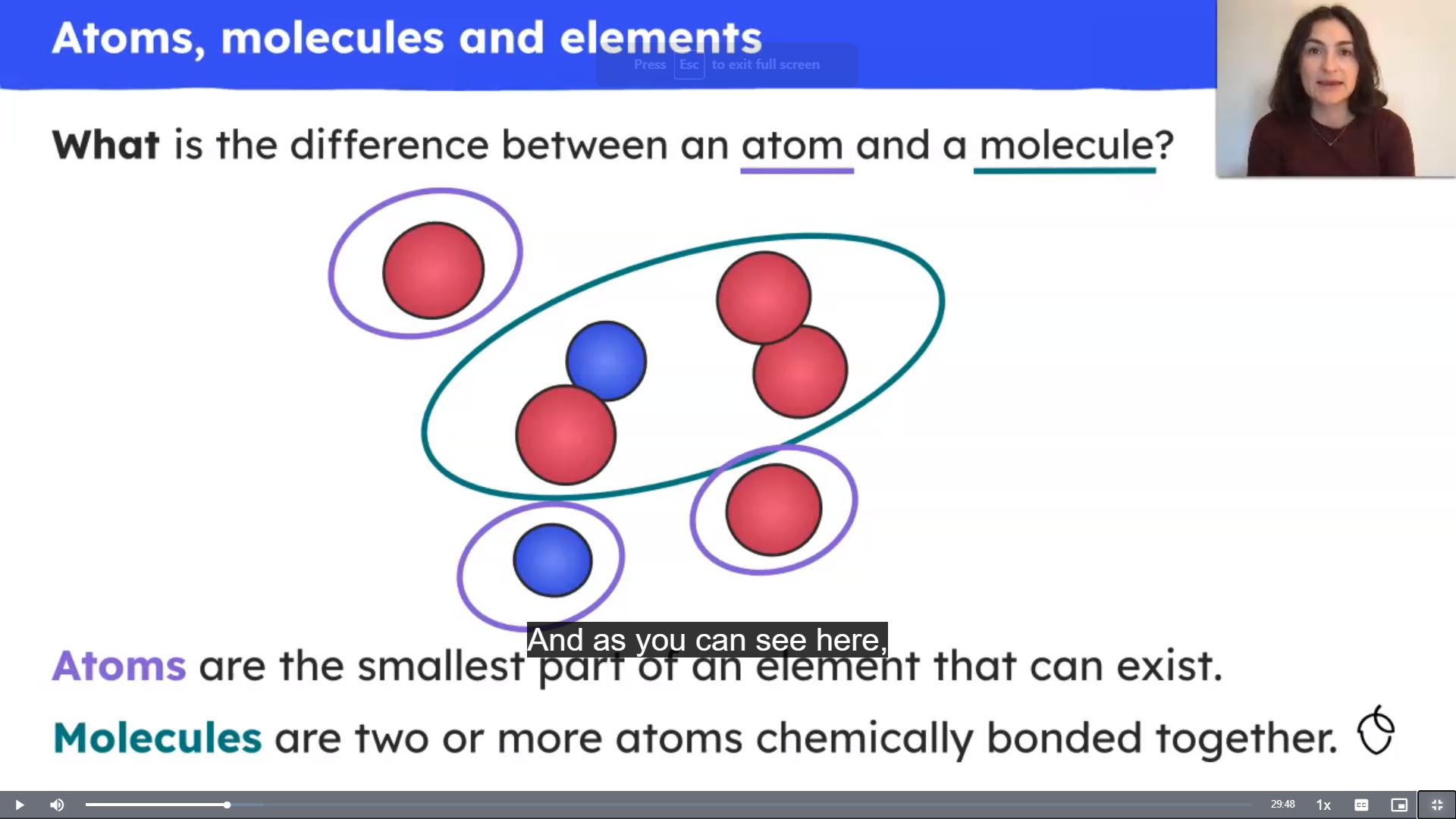 Atoms, Molecules and mixture of atoms and molecules
Atoms molecules and mixtures of atoms and molecules
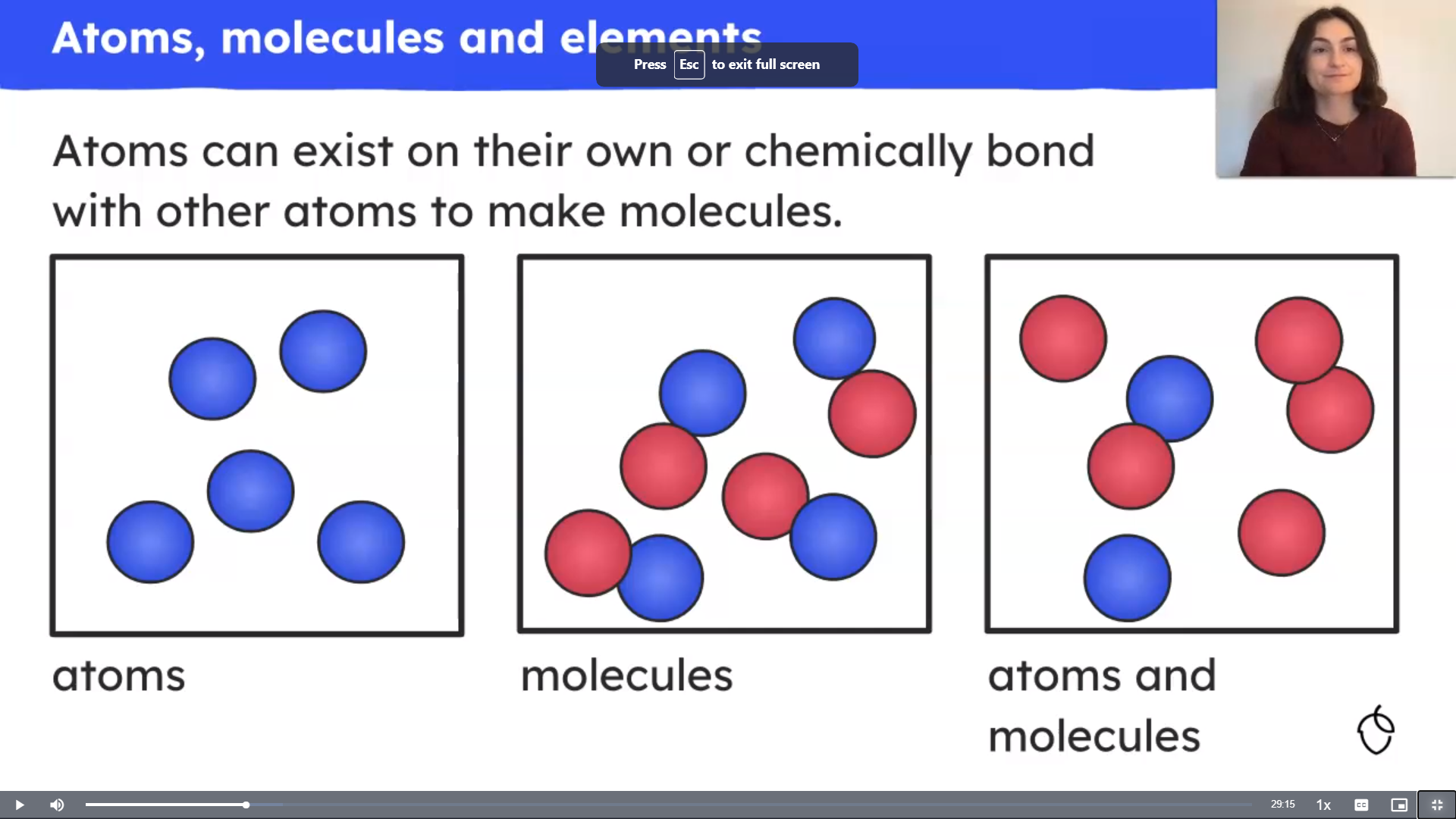 Test your understanding of atoms and molecules
Which diagram shows atoms only, molecules only and atoms and molecules
               A                                        B                                             C
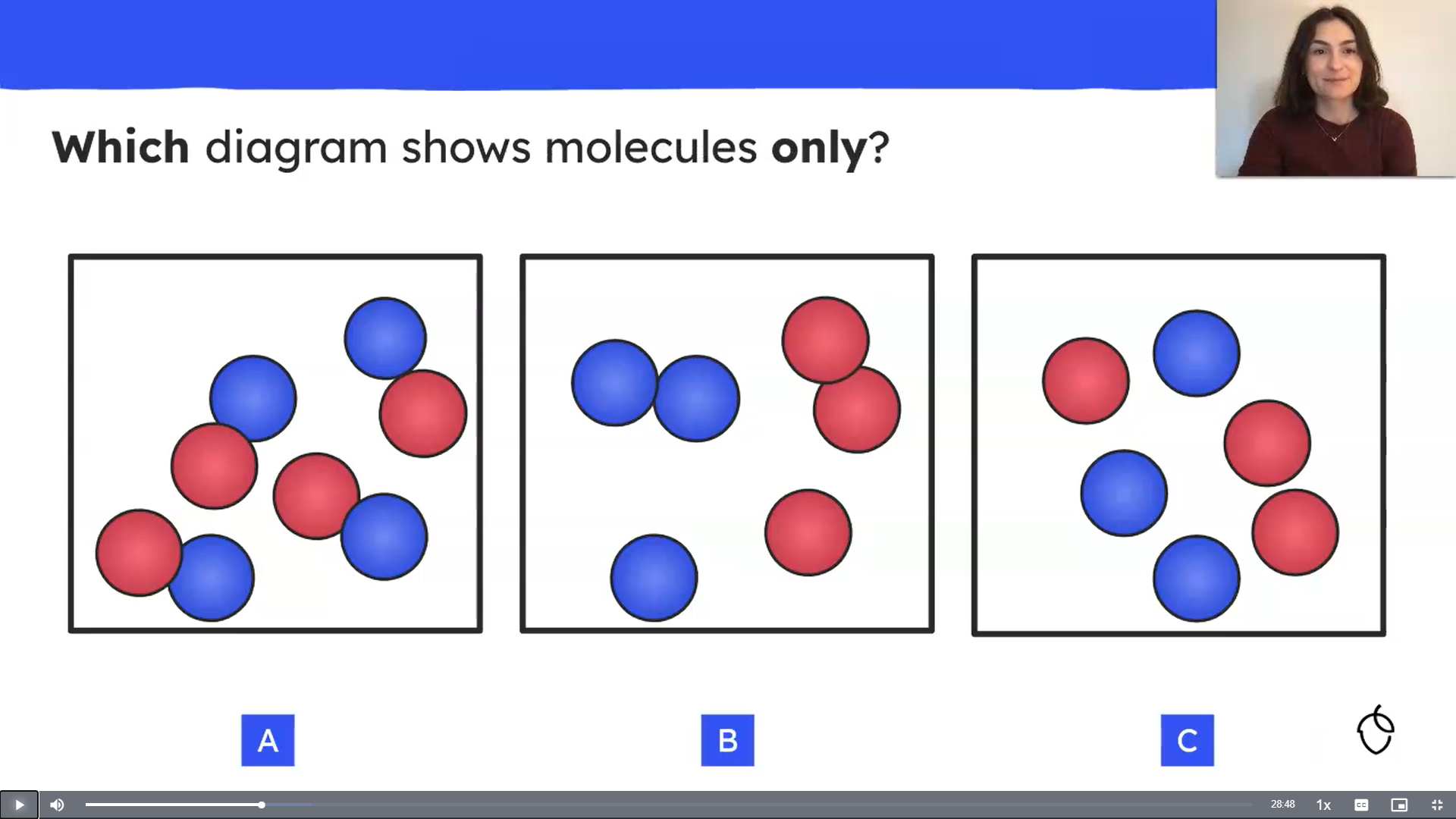 Test your understanding of atoms and molecules
Which diagram shows atoms only, molecules only and atoms and molecule. Answers

               A                                     B                                            C
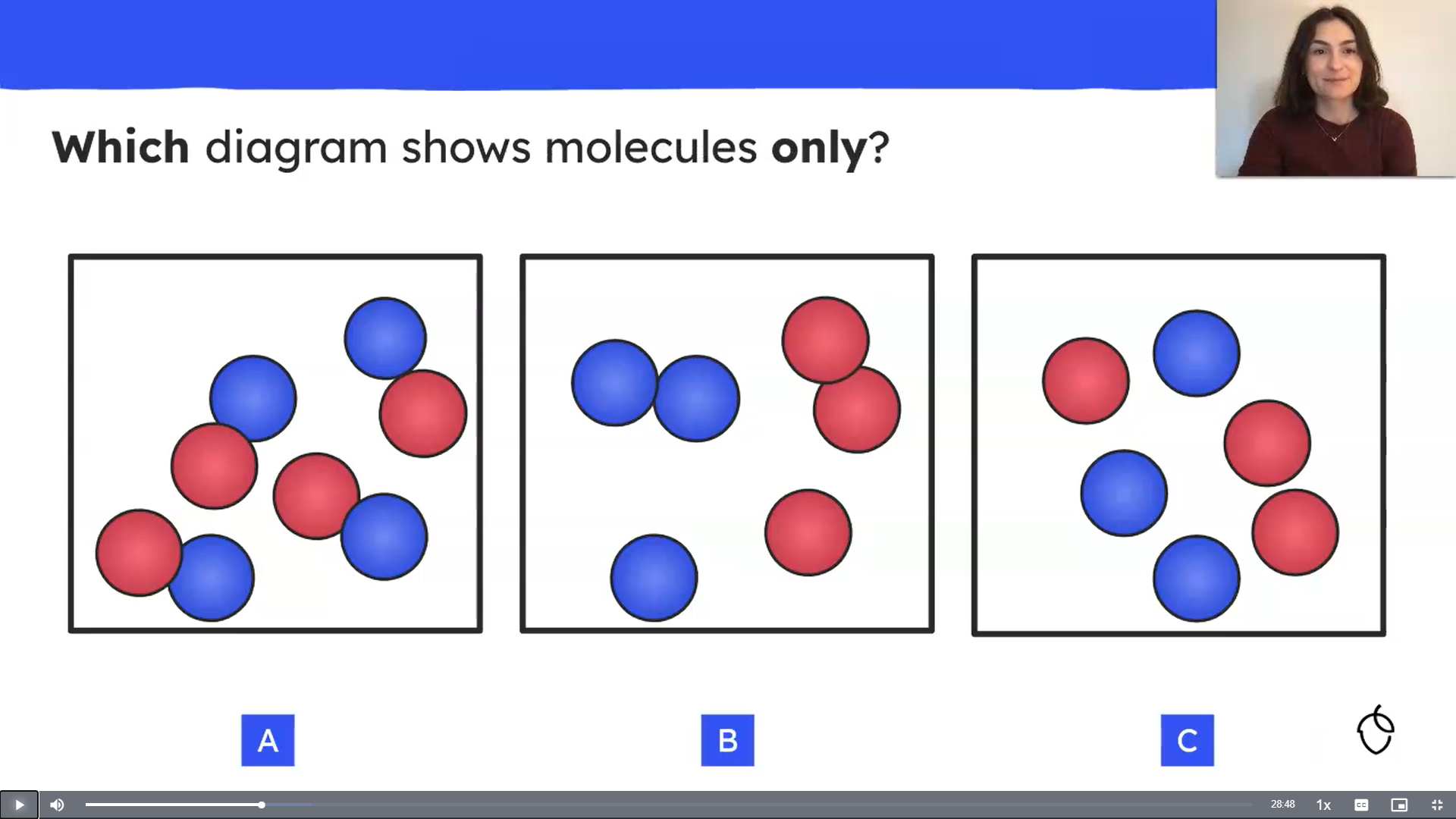 Test your understanding of Two molecules and three atoms
Which diagram shows 2 molecules and 3 atoms
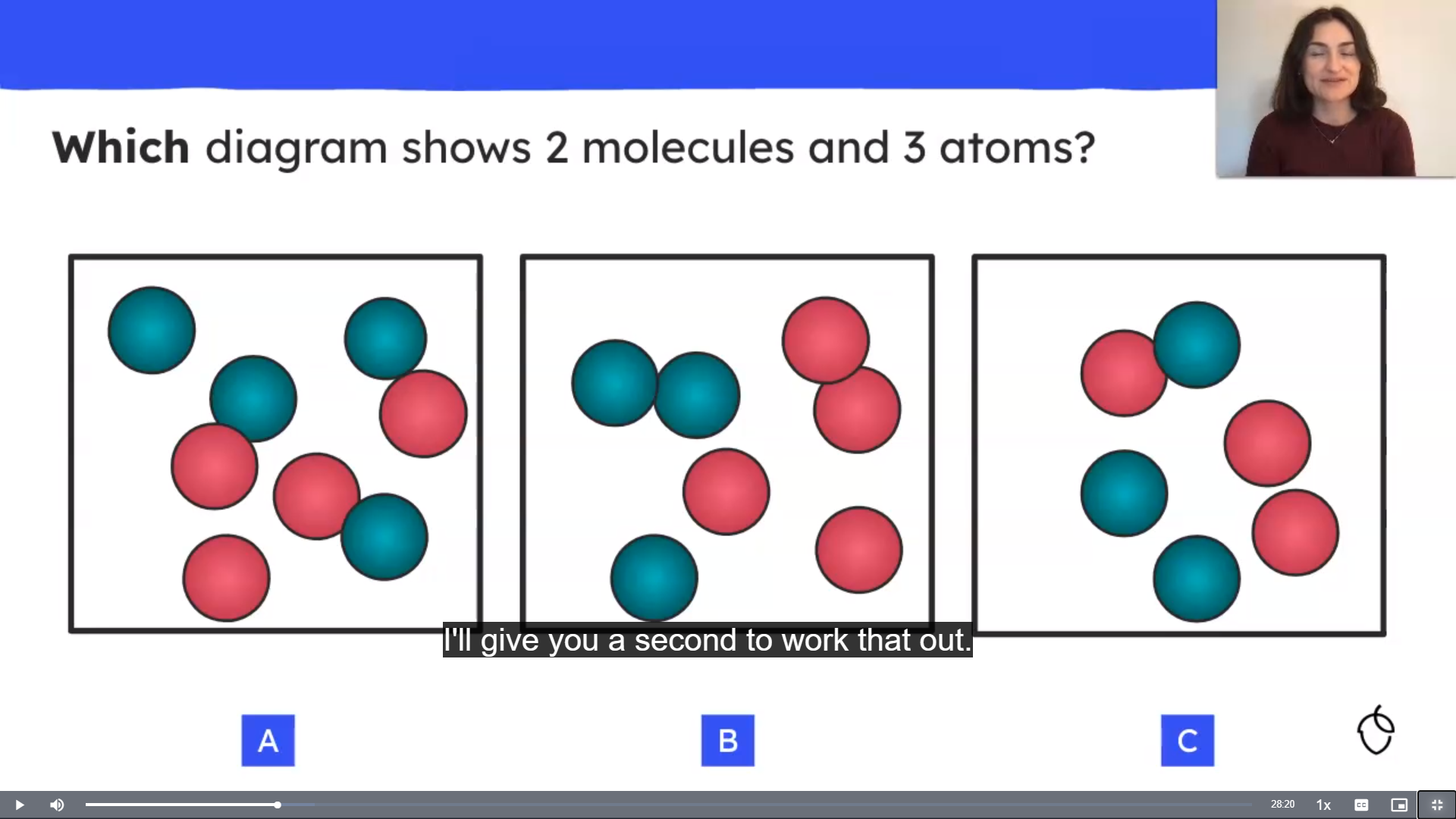 Understanding Elements
Elements contain only one types of atoms
Example Gold has all gold atoms
Elements of silver has only silver atoms
Which diagram is represented by elements only?
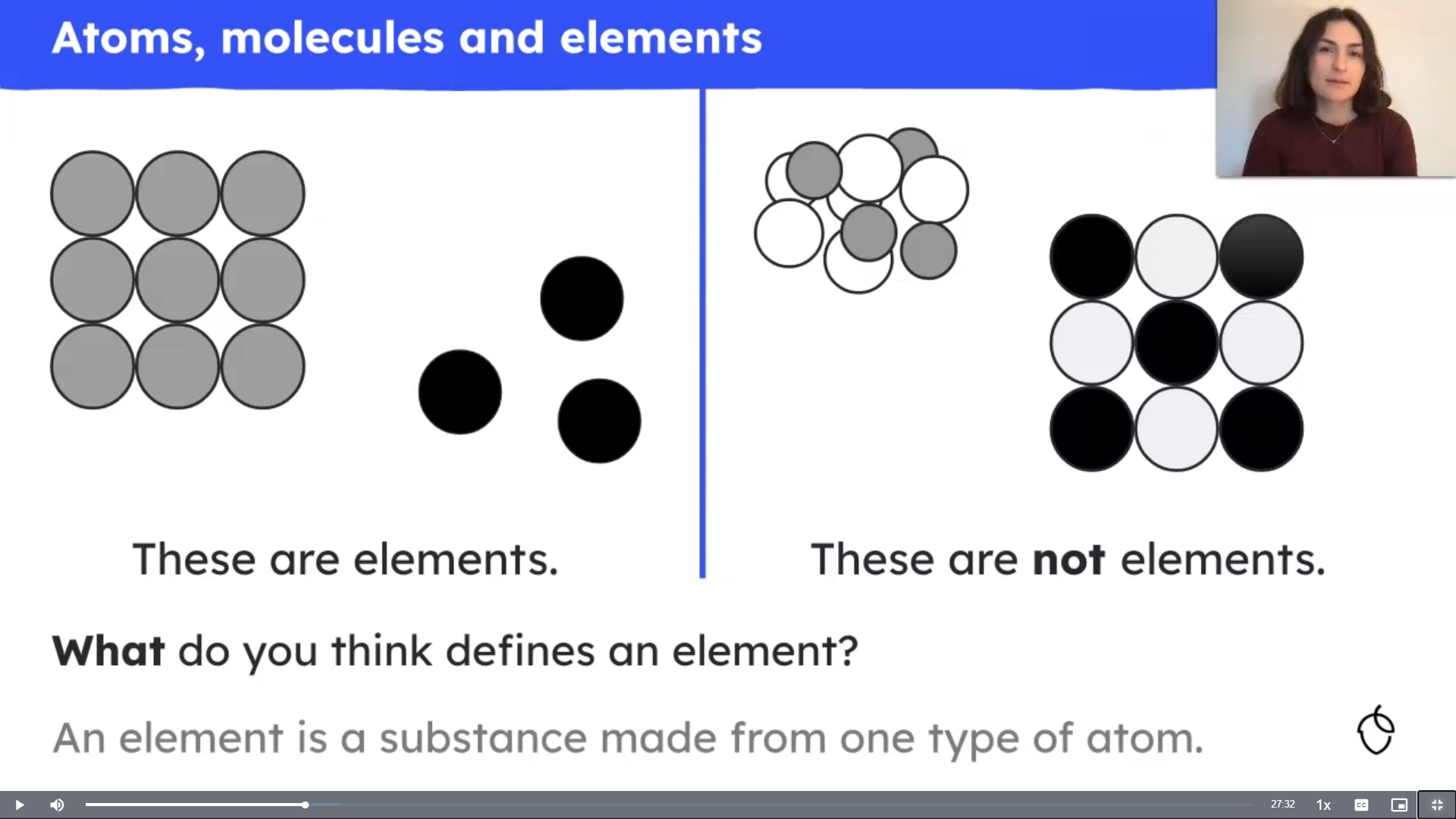 Understanding Elements- Answers
Elements contain only one types of atoms
Which diagram is represented by elements only?
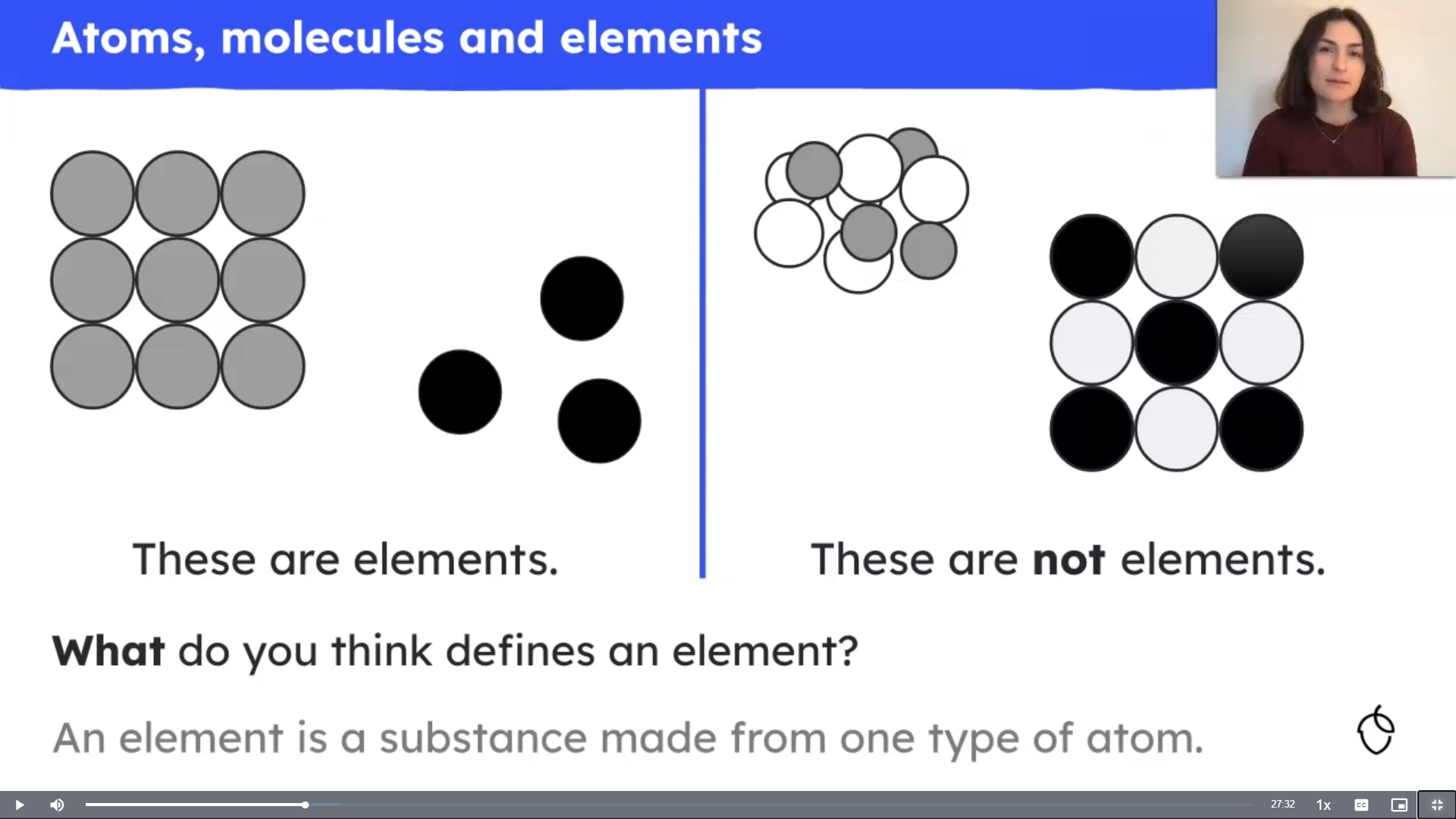 Elements
If we zoom enough on a piece (element) of copper or carbon we will see they each have only one type of atoms
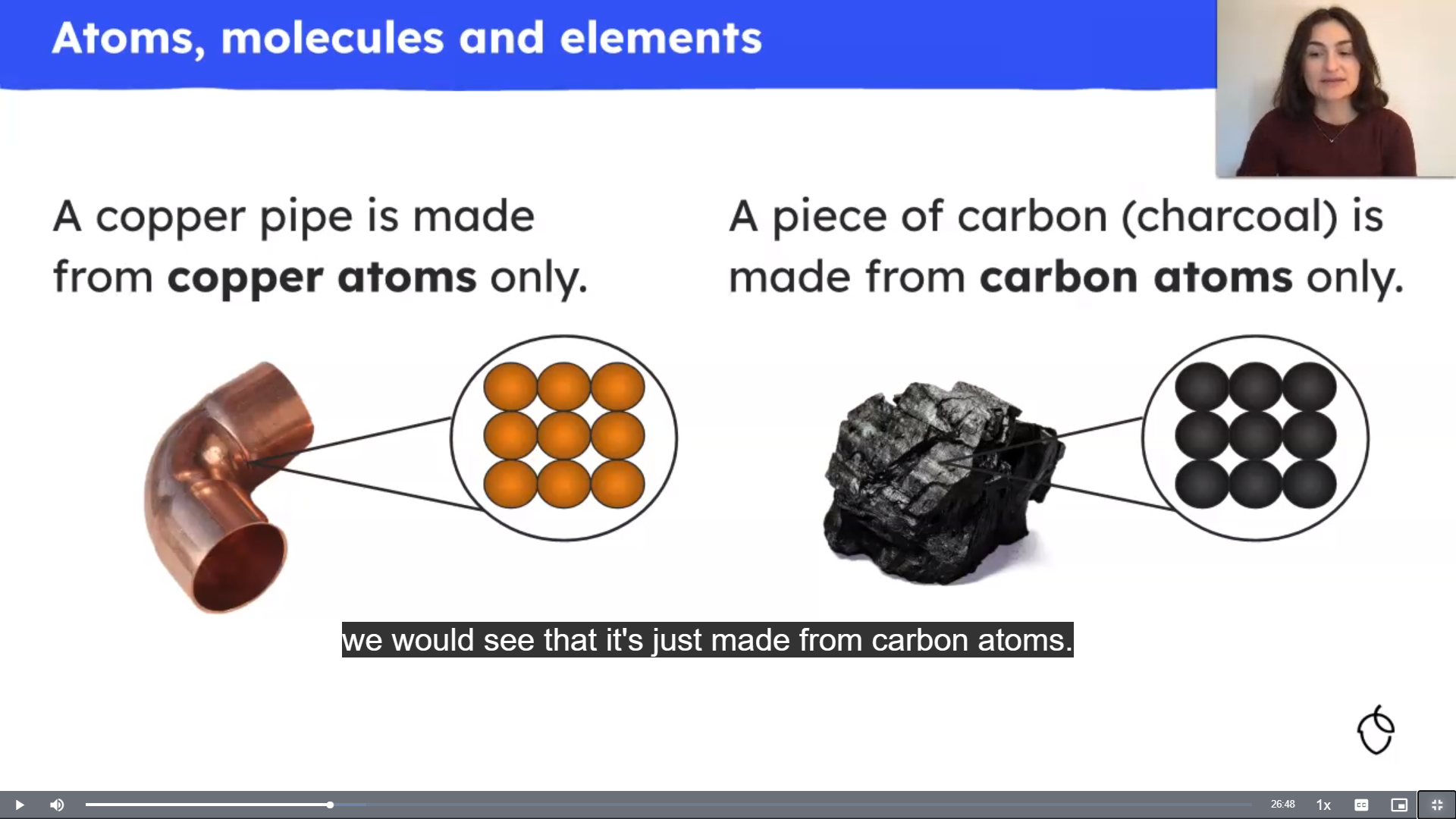 Number of protons in an Element represent atomic number
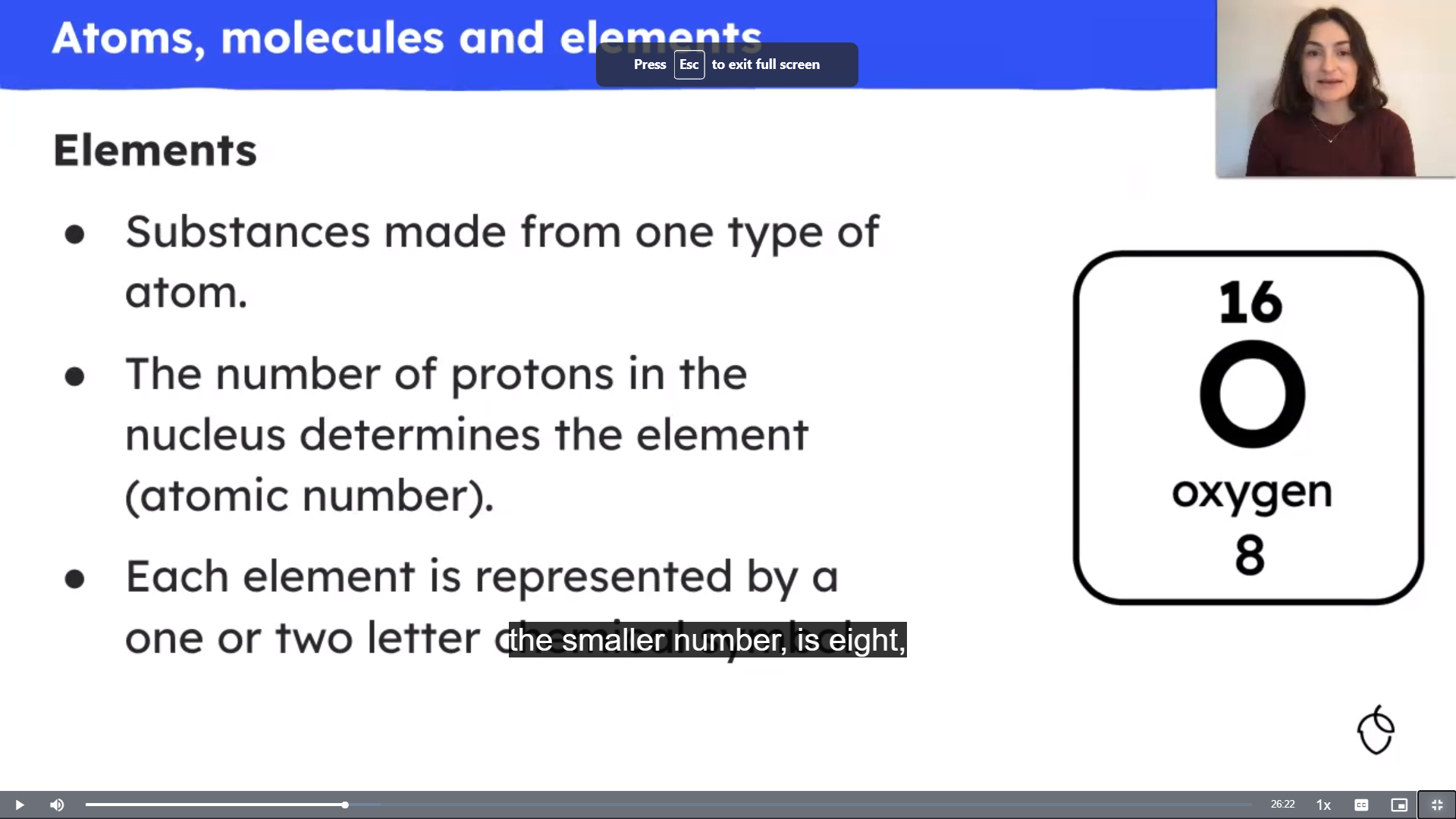 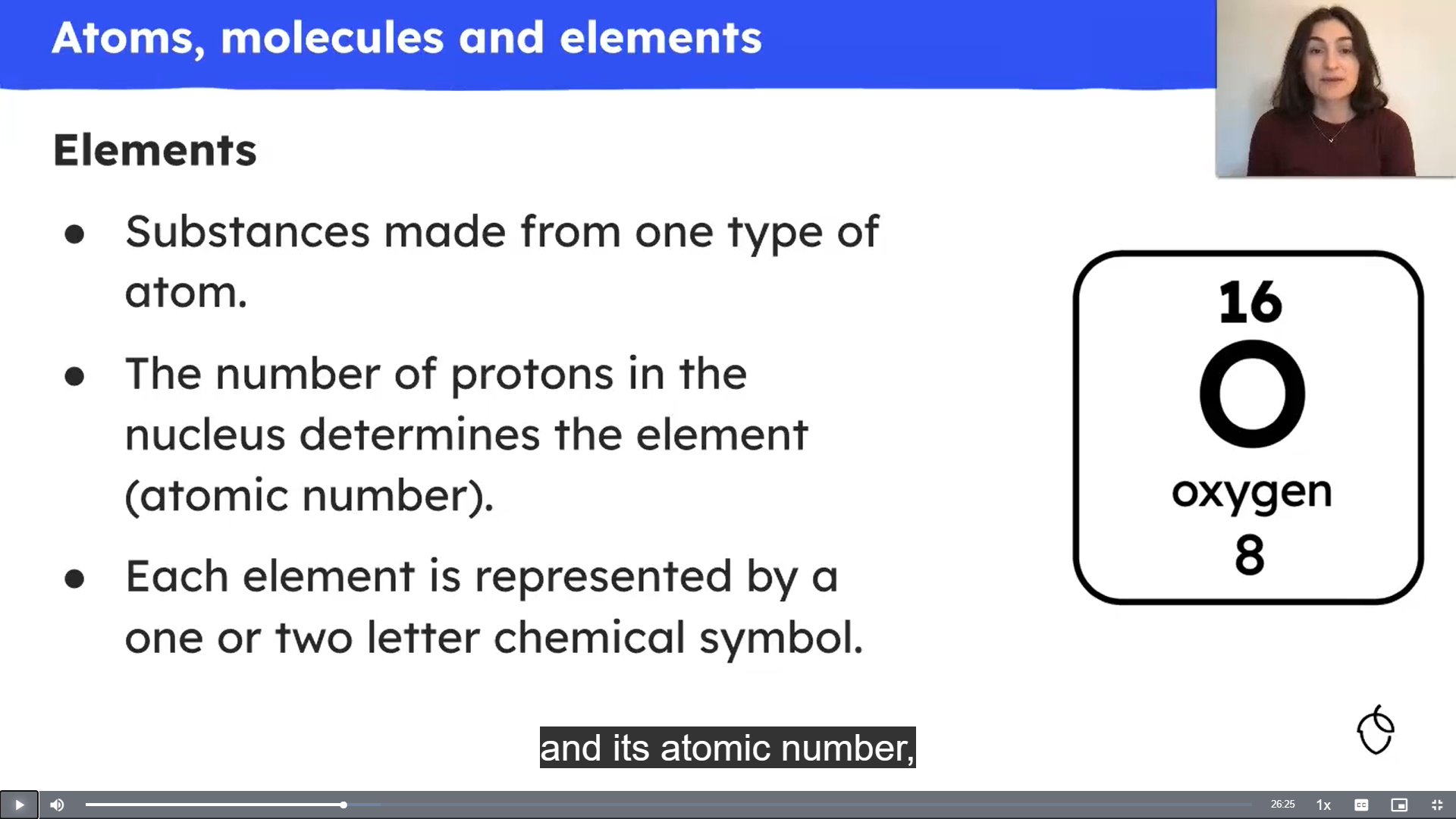 The Periodic Table
All the known elements are tabulated in Periodic Table
All atoms are represented by a Symbol ( letter or 2 letters and its mass and atomic number)
Scientist are continually researching to find more and more elements
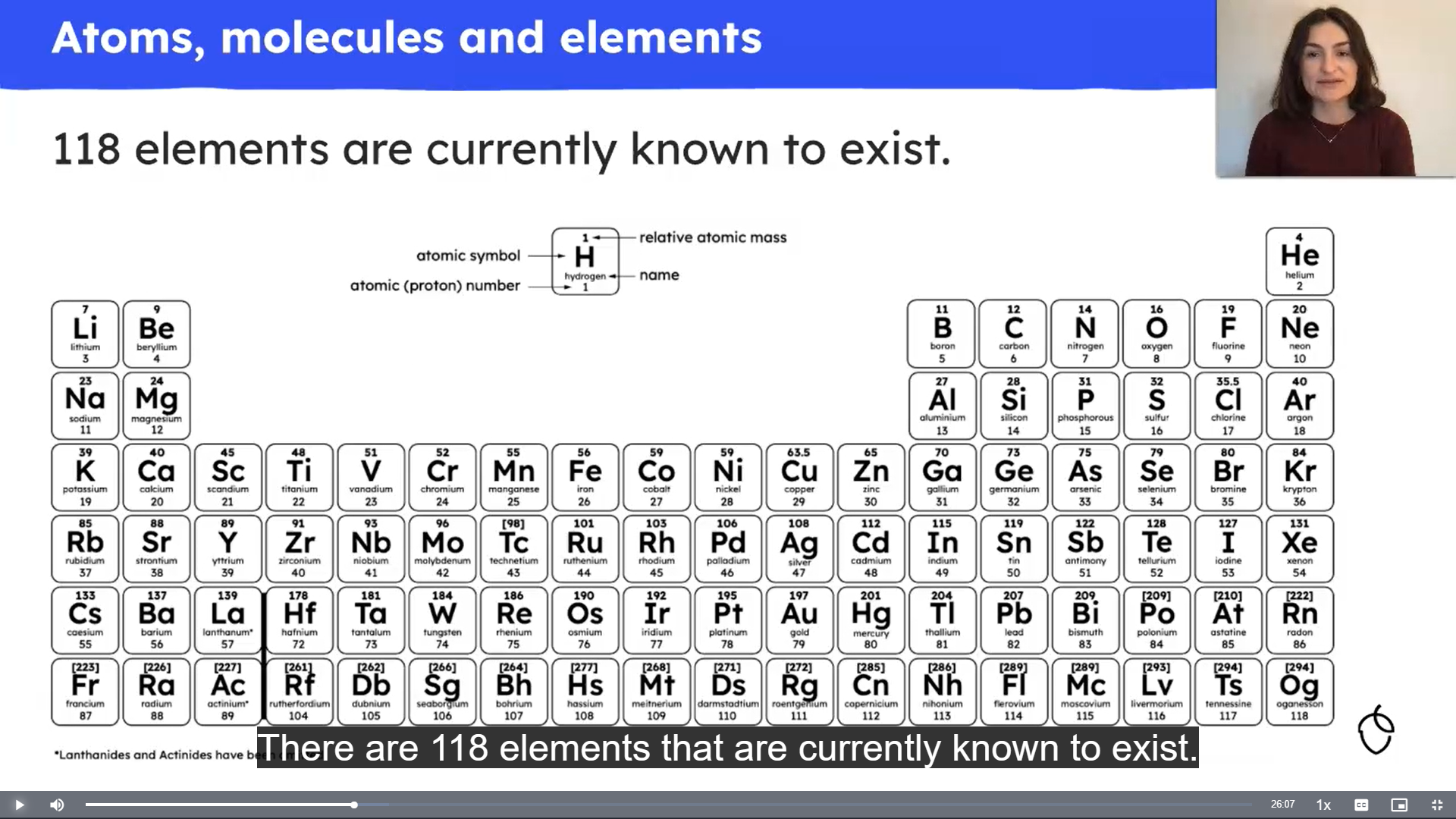 The number of elements in a Periodic table
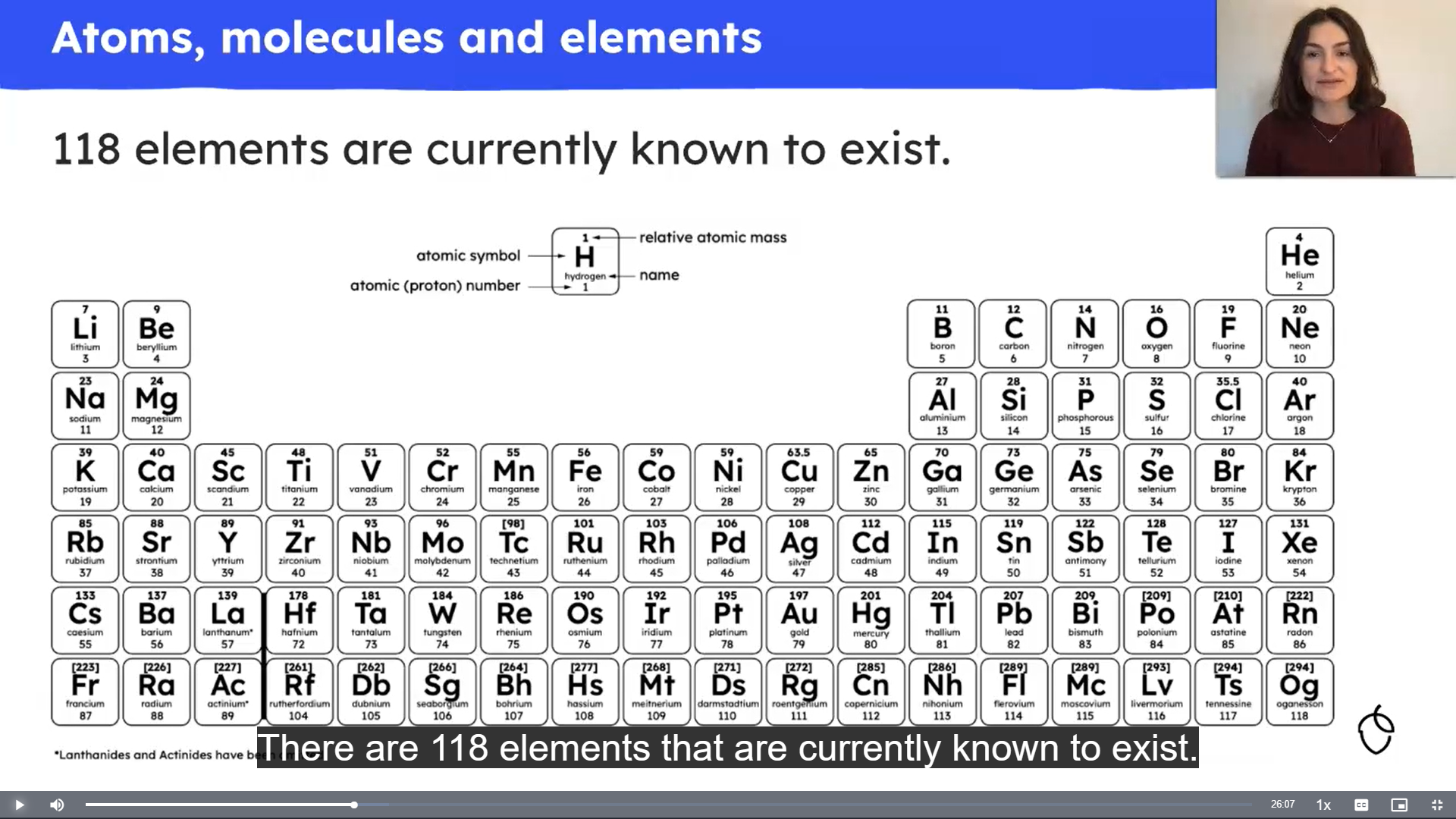 In chemistry all the elements (atoms) are represented by one or 2 letters or symbols.
Elements can be solids, liquids or gases
These ae represented by a particle models
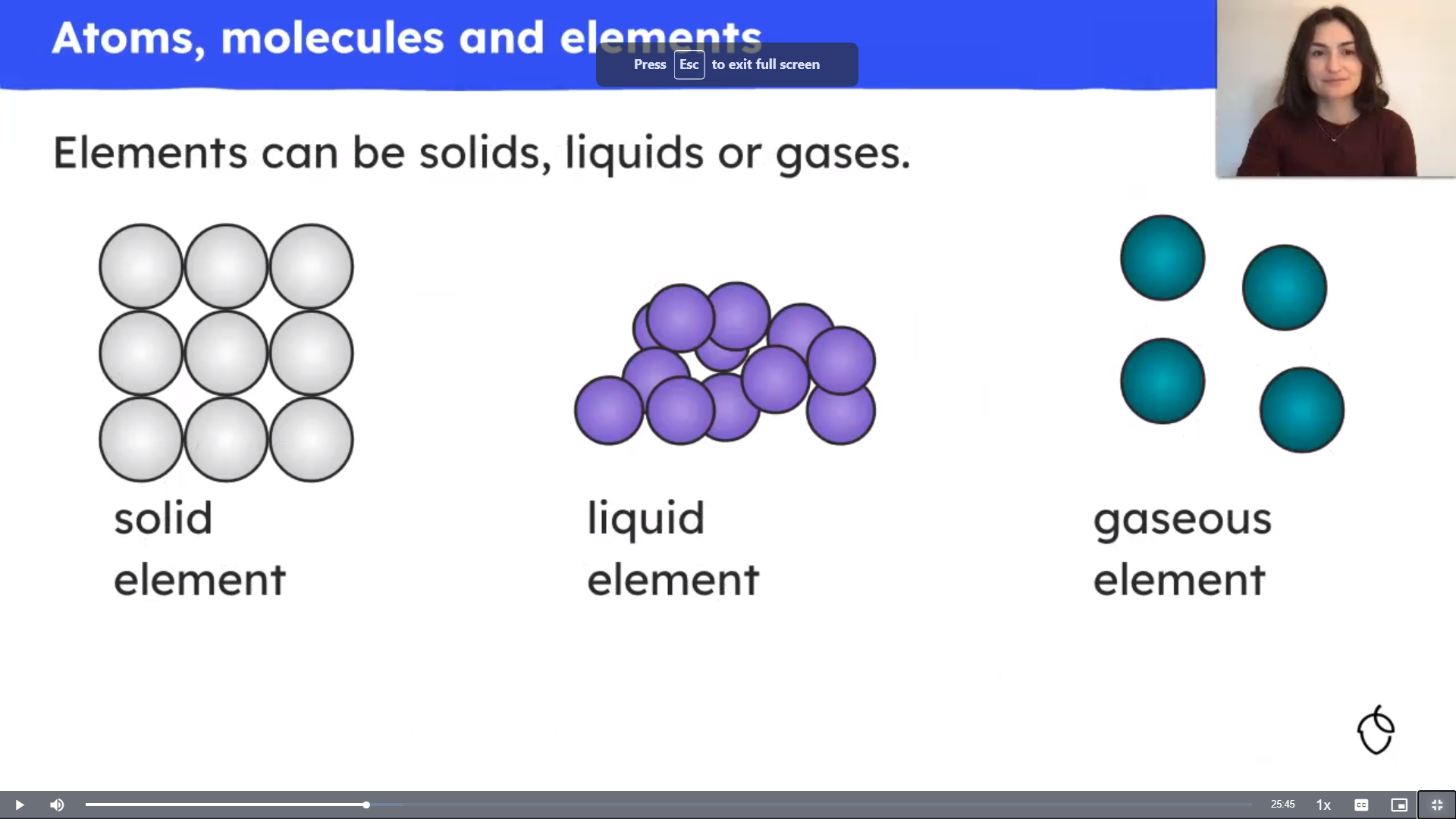 Testing your understanding of elements?
Decide if the following is  true or false statement?
Element has two or more atoms    T or F
This is because element has only one of atoms  T or F
Testing your understanding?
Decide if the following is  true or false statement?
Element has two or more atoms    T or F
This is because element has only one of atoms    T
Elements
Which diagram is represented by element?
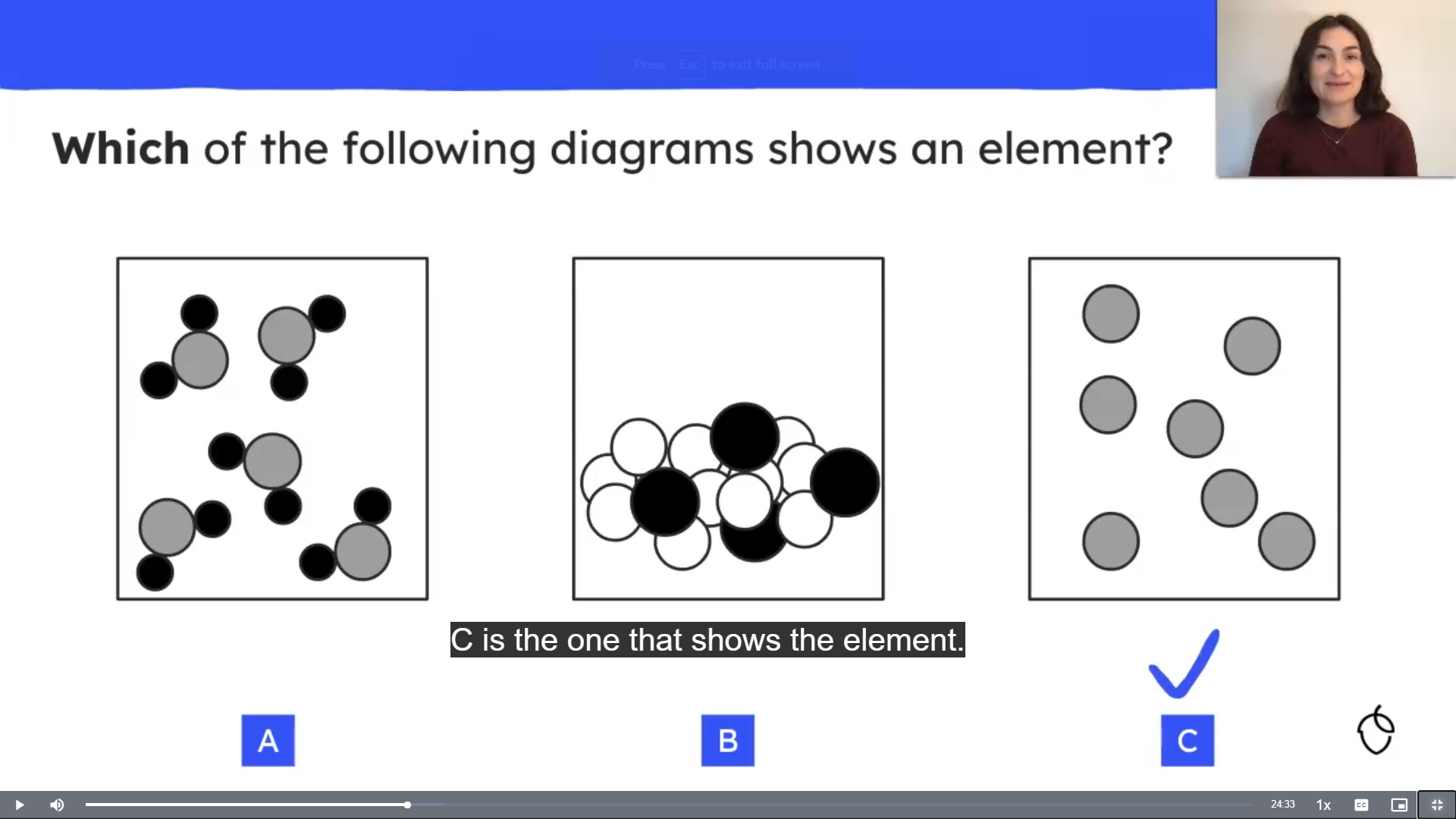 Elements
Which diagram is represented by element?
C is correct
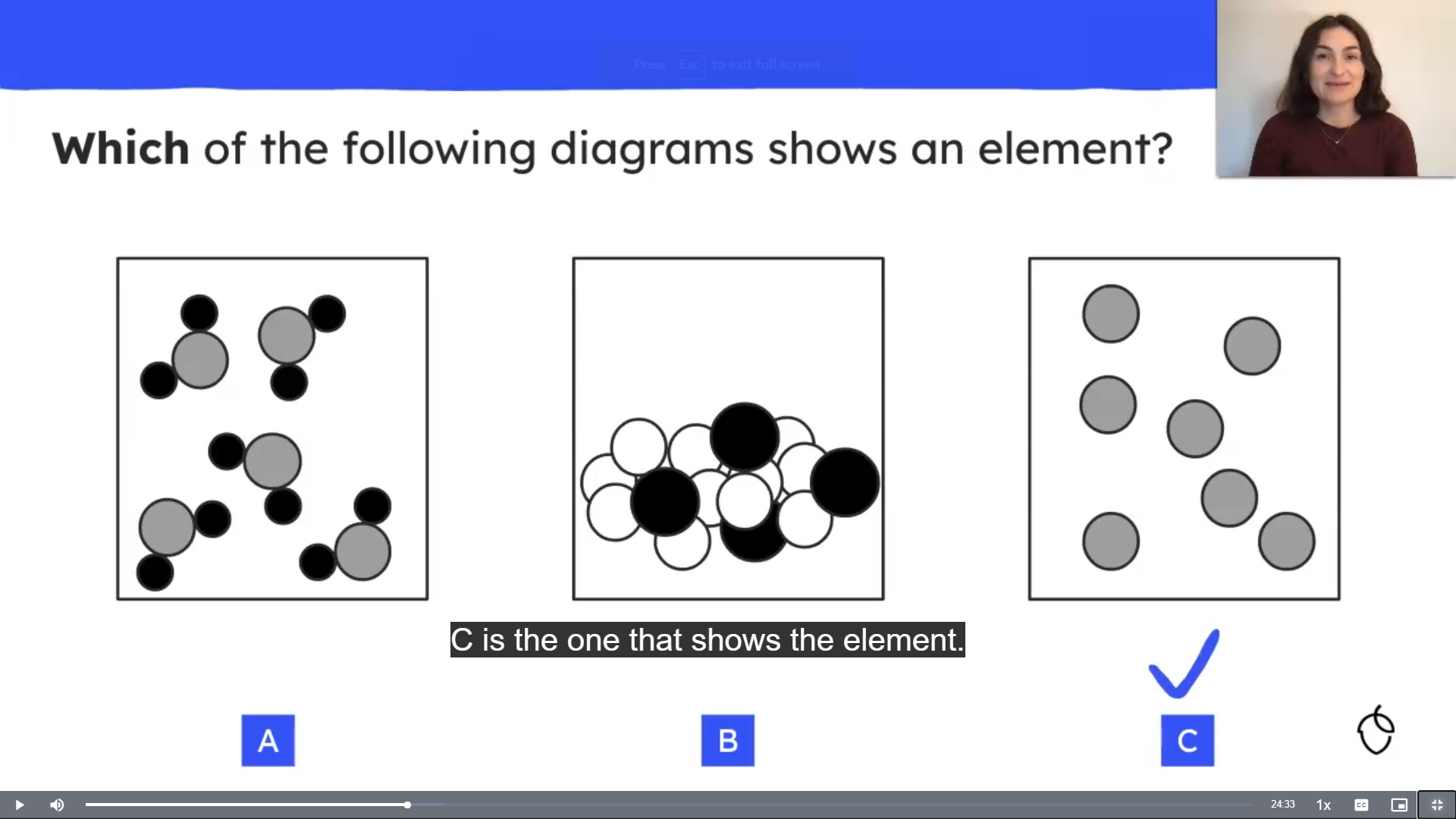 Understanding the Use of Periodic Table
Use the periodic table to write which atom or element is represented by copper
Use of Periodic Table
Use the periodic table to write which atom or element is represented by copper
Correct symbol is Cu
Understanding what determines and element
Number of protons   T/ F
Number of electrons  T/F
Number of neutron   T/F
Understanding What determines and element
Number of protons   The number of protons represent an element. T
Number of electrons  T/F
Number of neutron   T/F
Drawing a particle diagram
Draw a particle diagram represented by the followings:
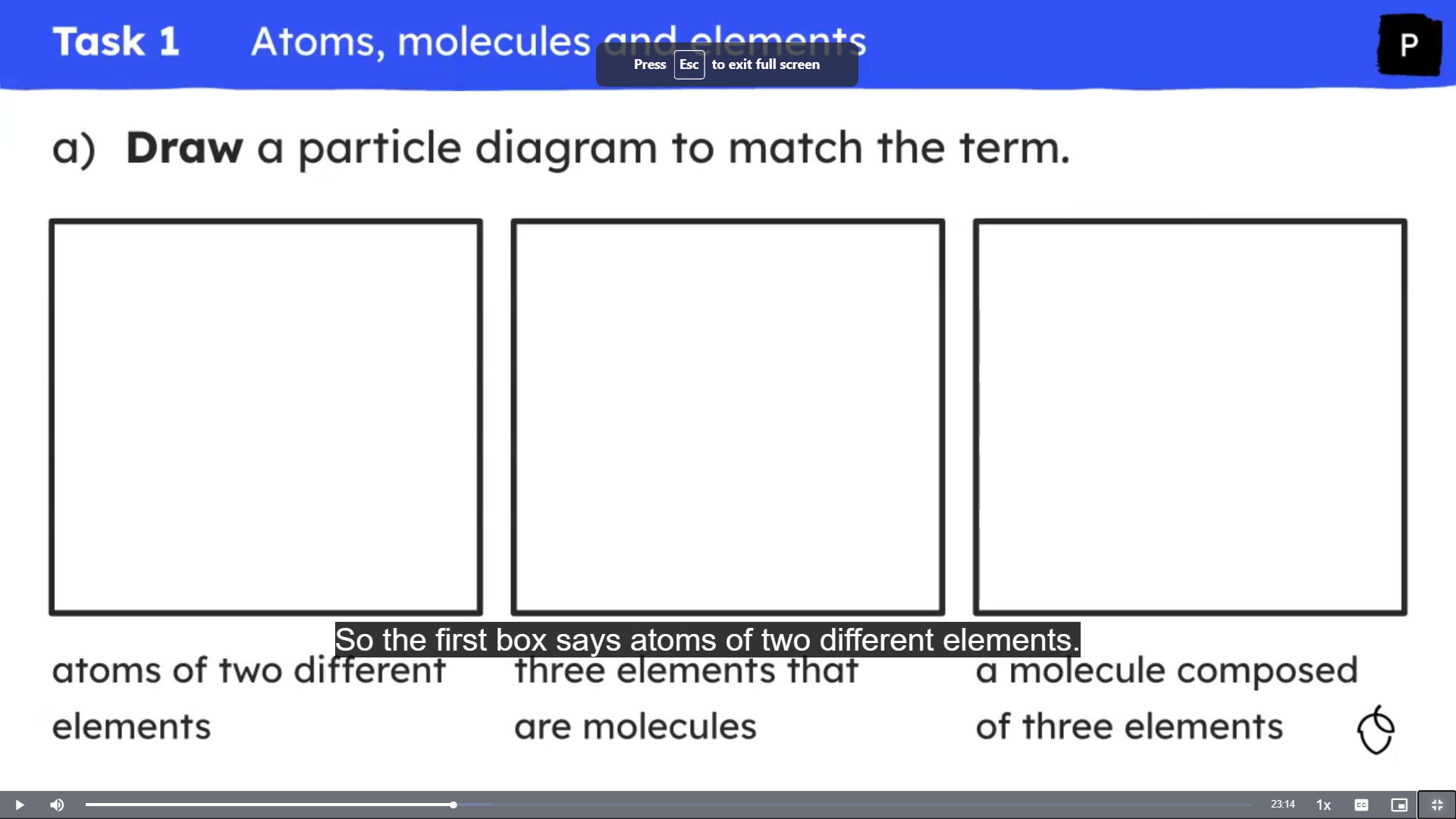 Understanding drawing of particle diagrams
Draw a particle diagram represented by the followings:
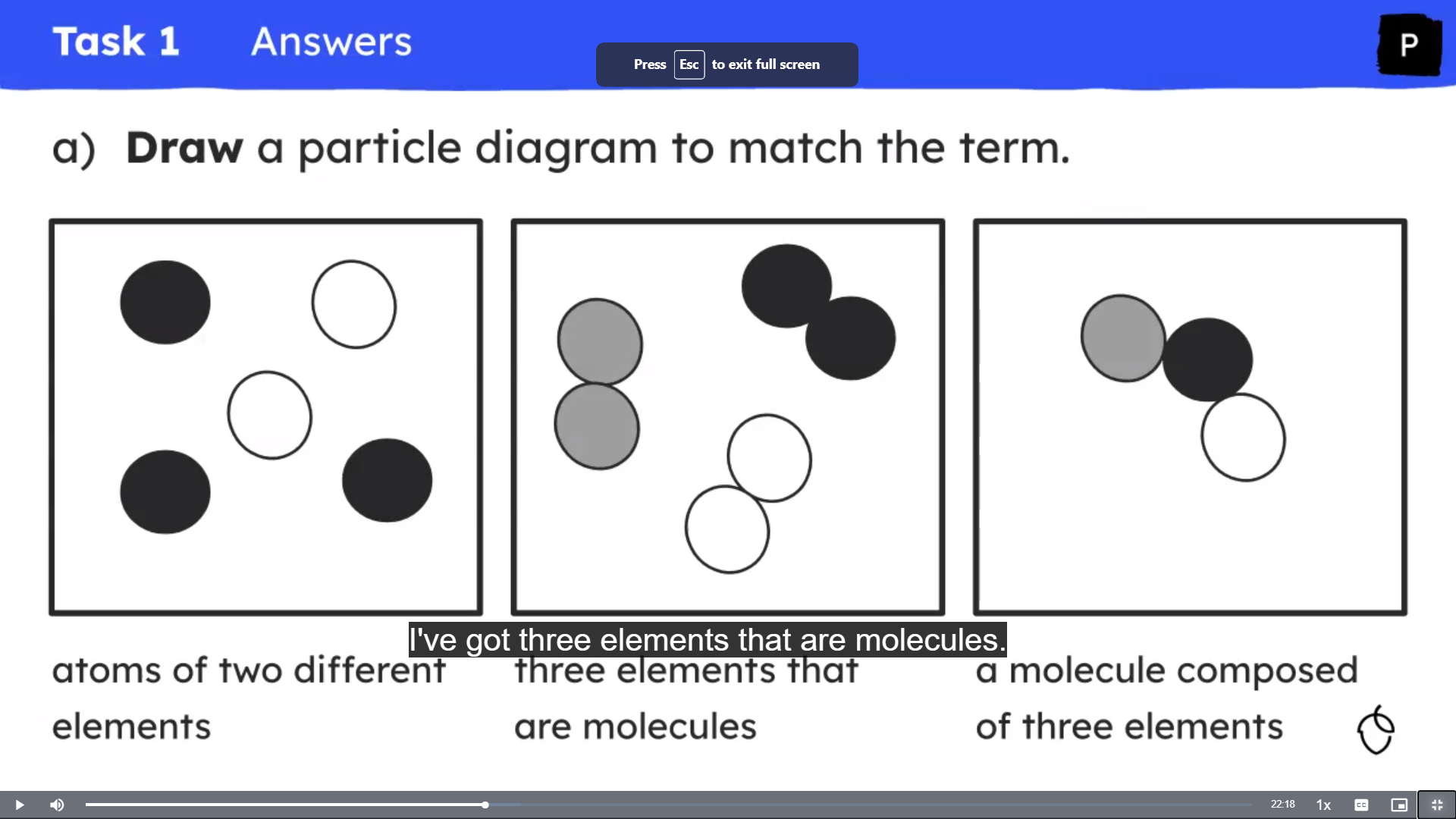 Understanding symbol for chemicals/ elements
Complete the symbol diagram for elements or write the names of the elements given by a symbol-use the periodic table to do this
Understanding symbol for atoms/elements
Answers are in the red
Complete the symbol diagram for elements or write the names of the elements given by a symbol-use the periodic table to do this
Compounds
A substance formed by chemical bonding of two or more elements 
When elements react together, they form compounds
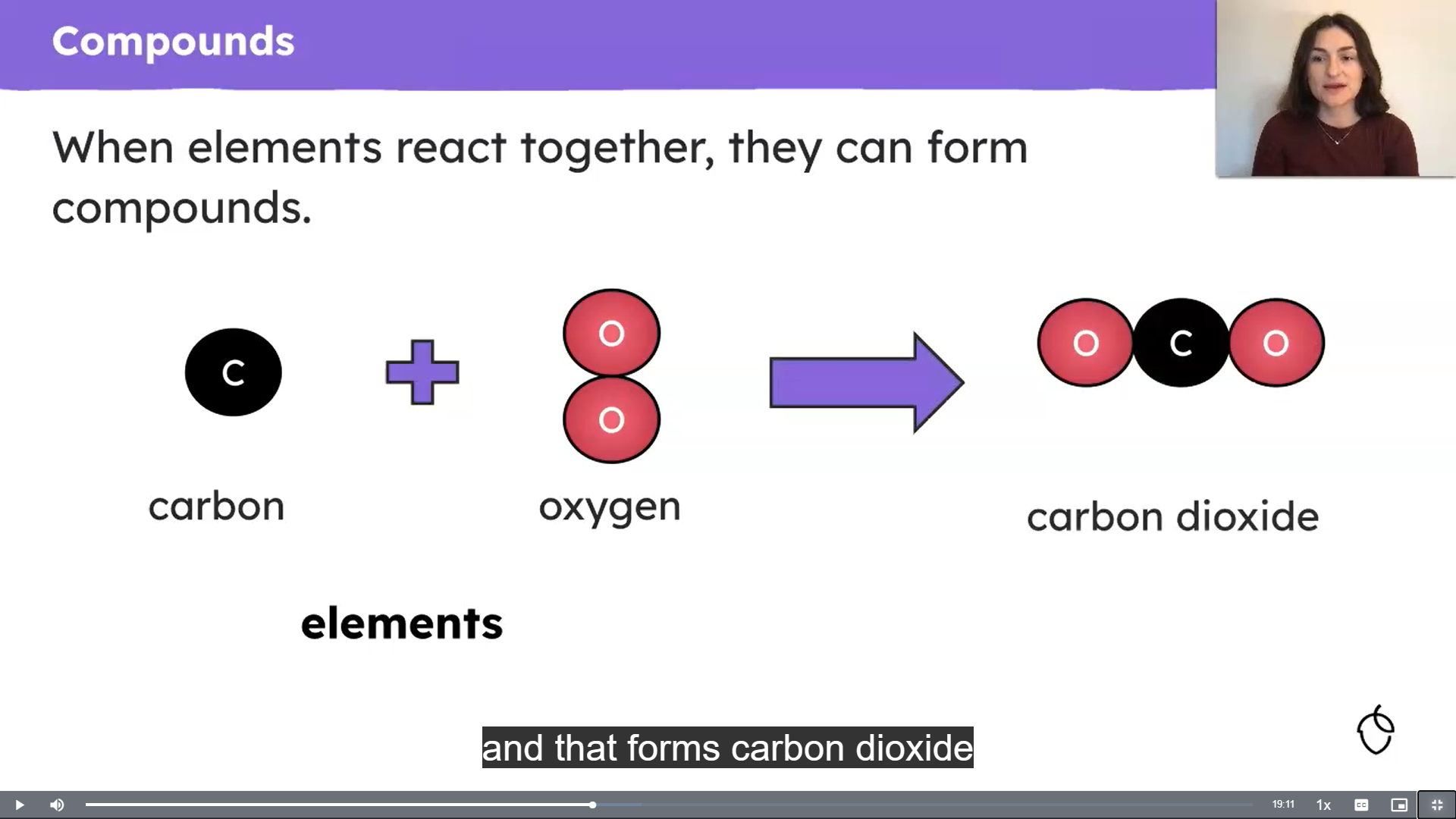 Compounds and Mixtures
A substance formed by chemical bonding of two or more elements 
When elements react together, they form compounds
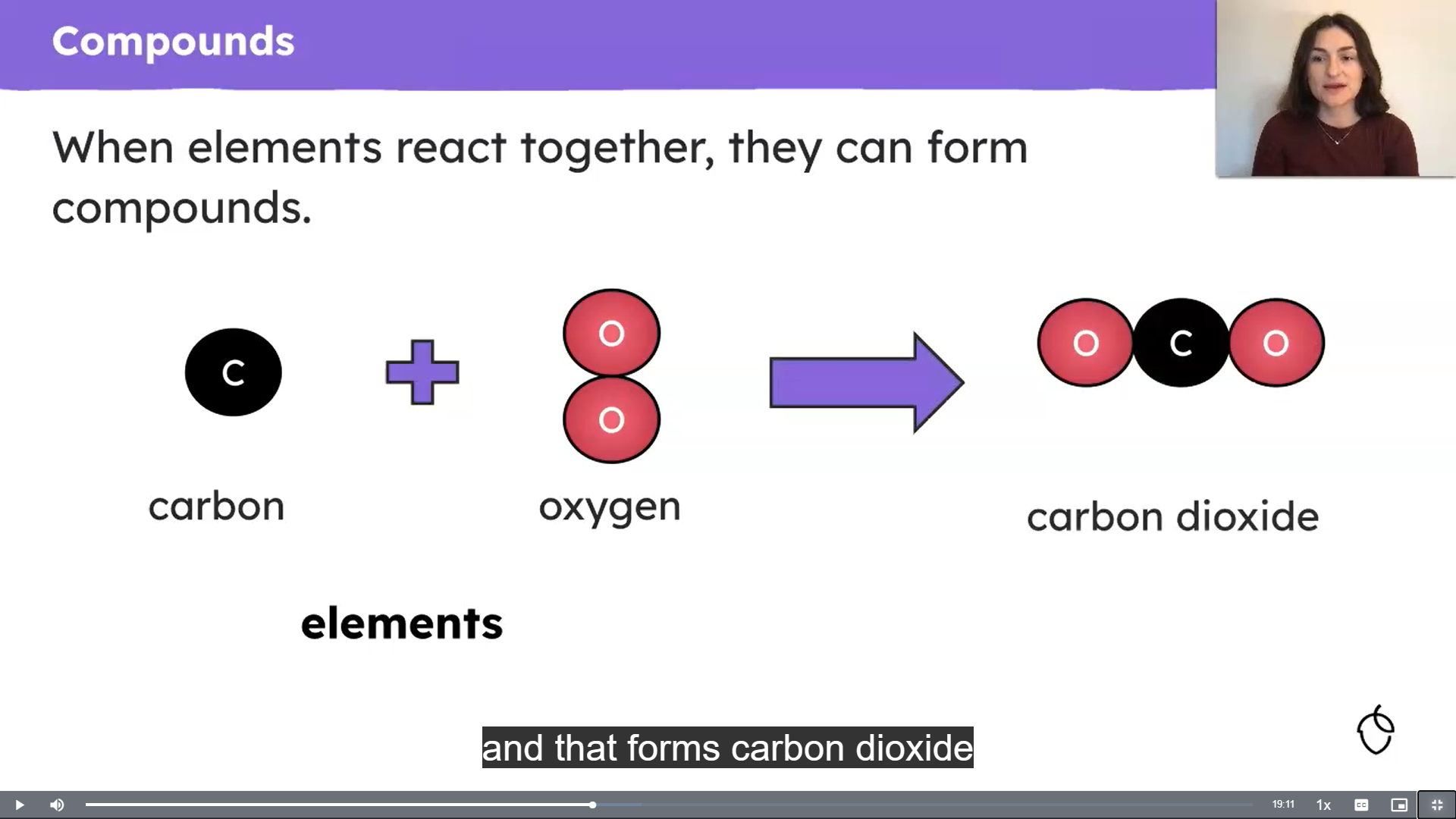 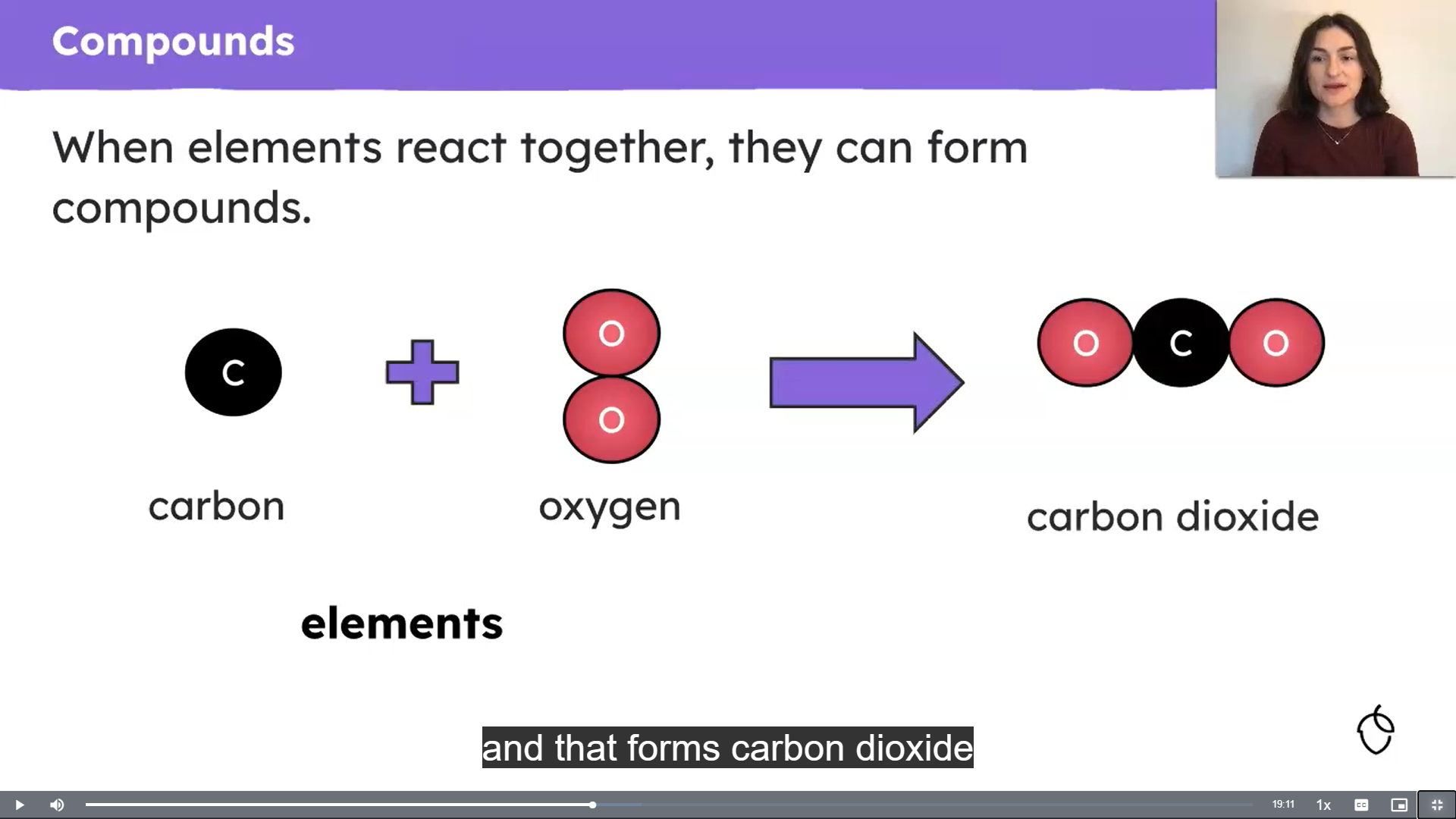 Compounds
Compounds are difficult to separate. These can only be separated to individual elements by chemical mean
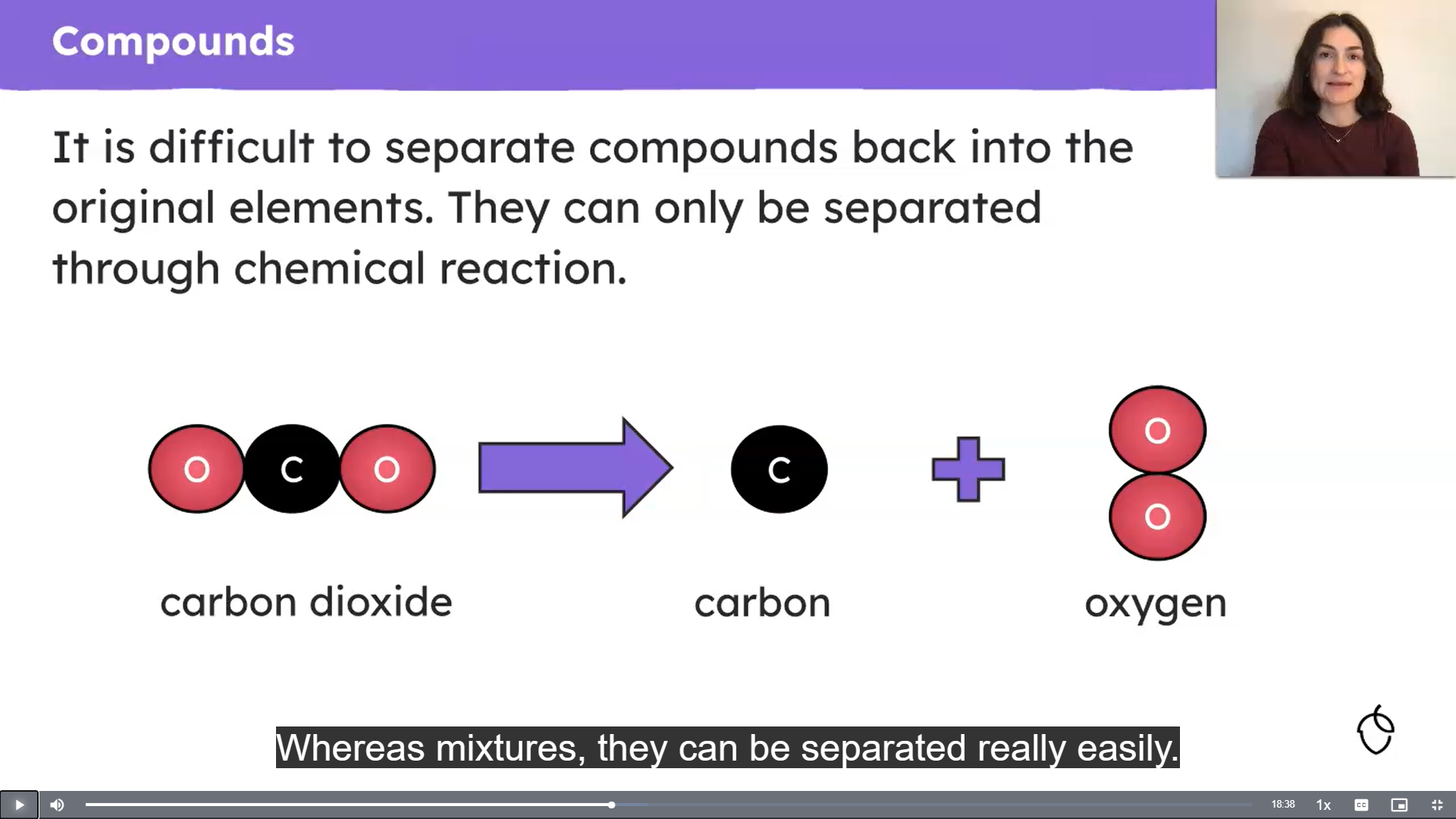 Compounds and Mixtures
Compound is a substance formed by chemical bonding of two or more elements 
When elements react together, they form compounds
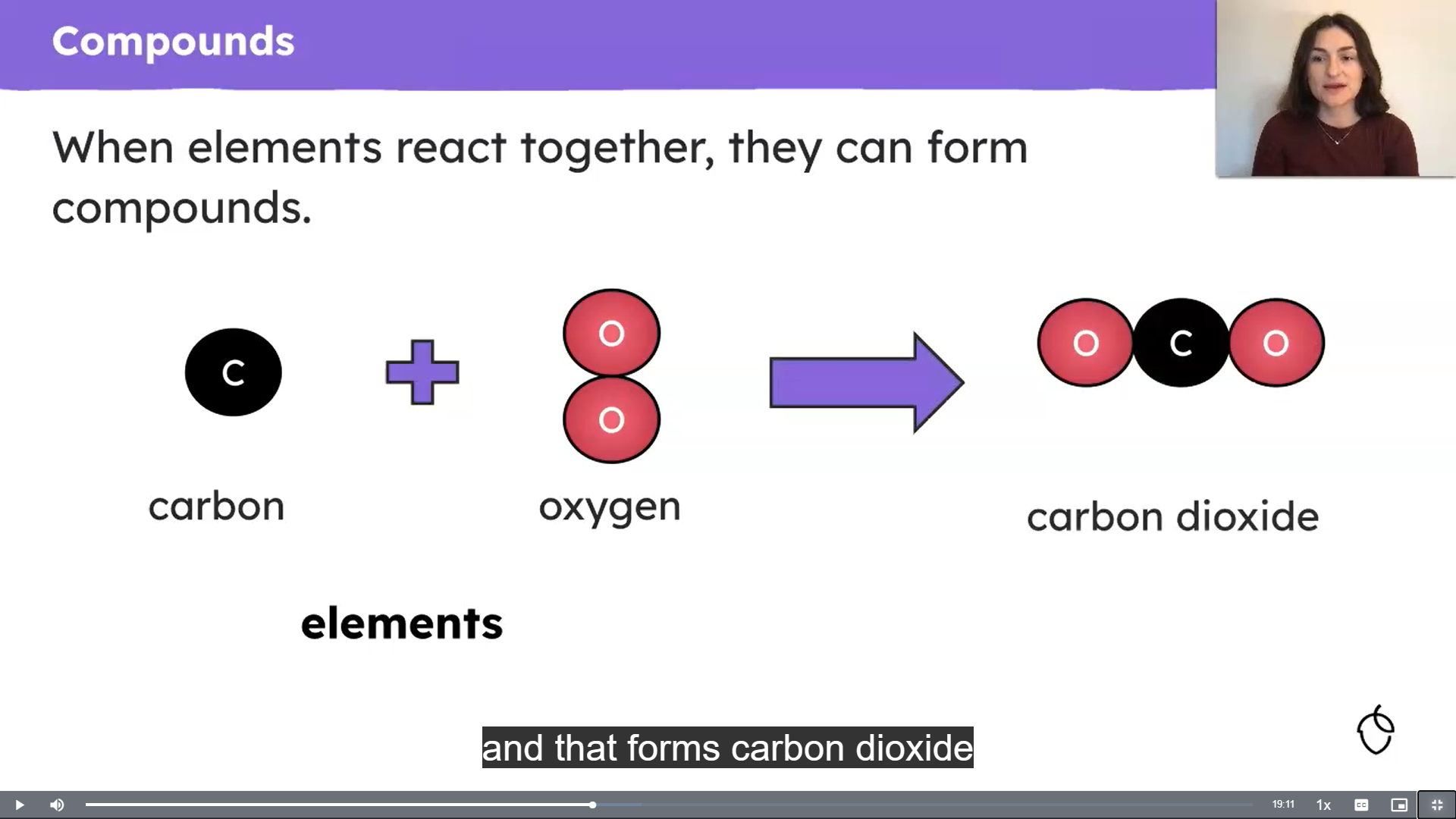 Compounds
Compounds contain chemicals in fixed proportions
Example water and hydrogen peroxide
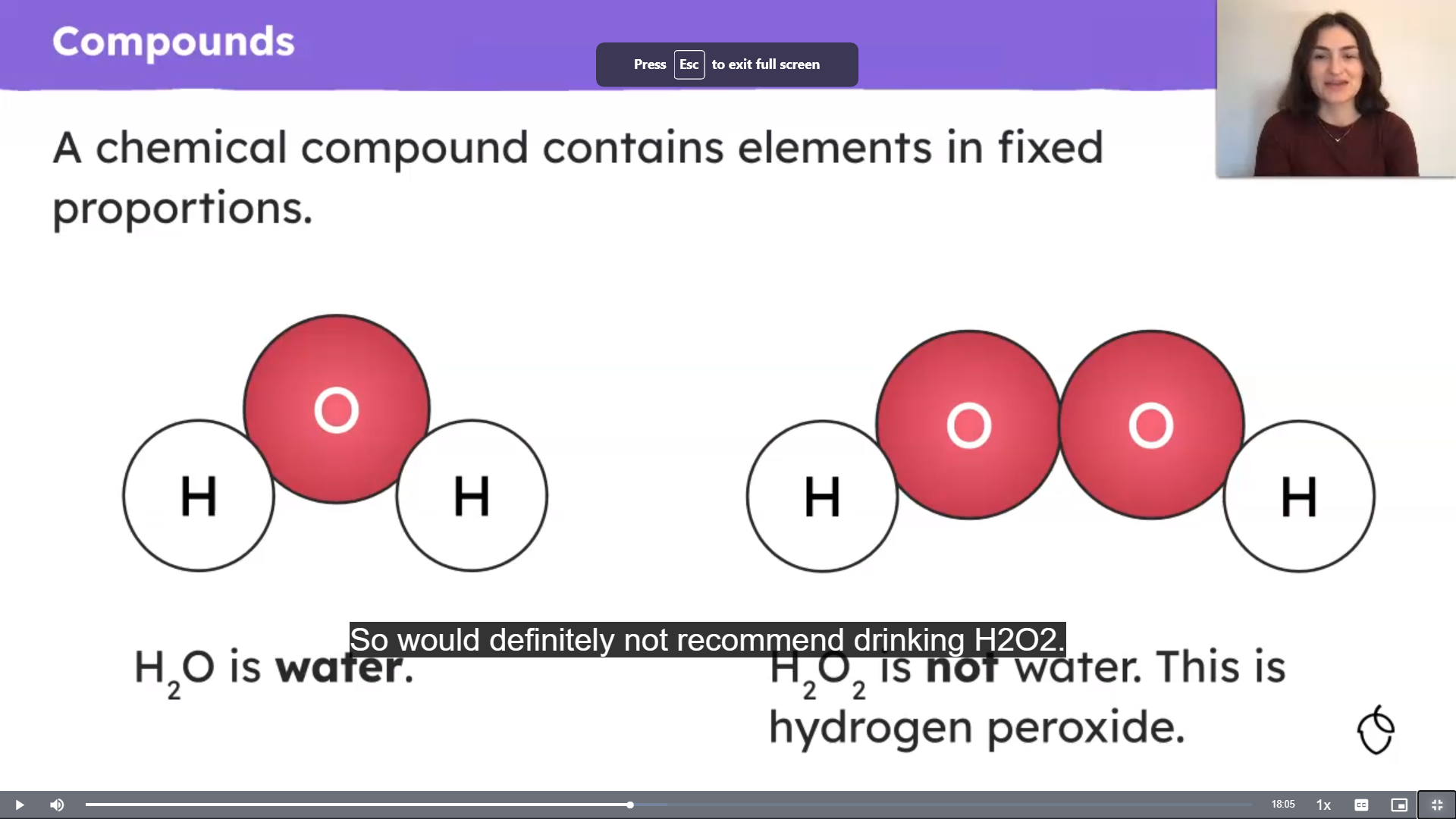 Compounds and molecules
All compounds are molecules
Not all molecules are compounds- example hydogen is a molecule (it has only one type of element). Water has 2 different elements.
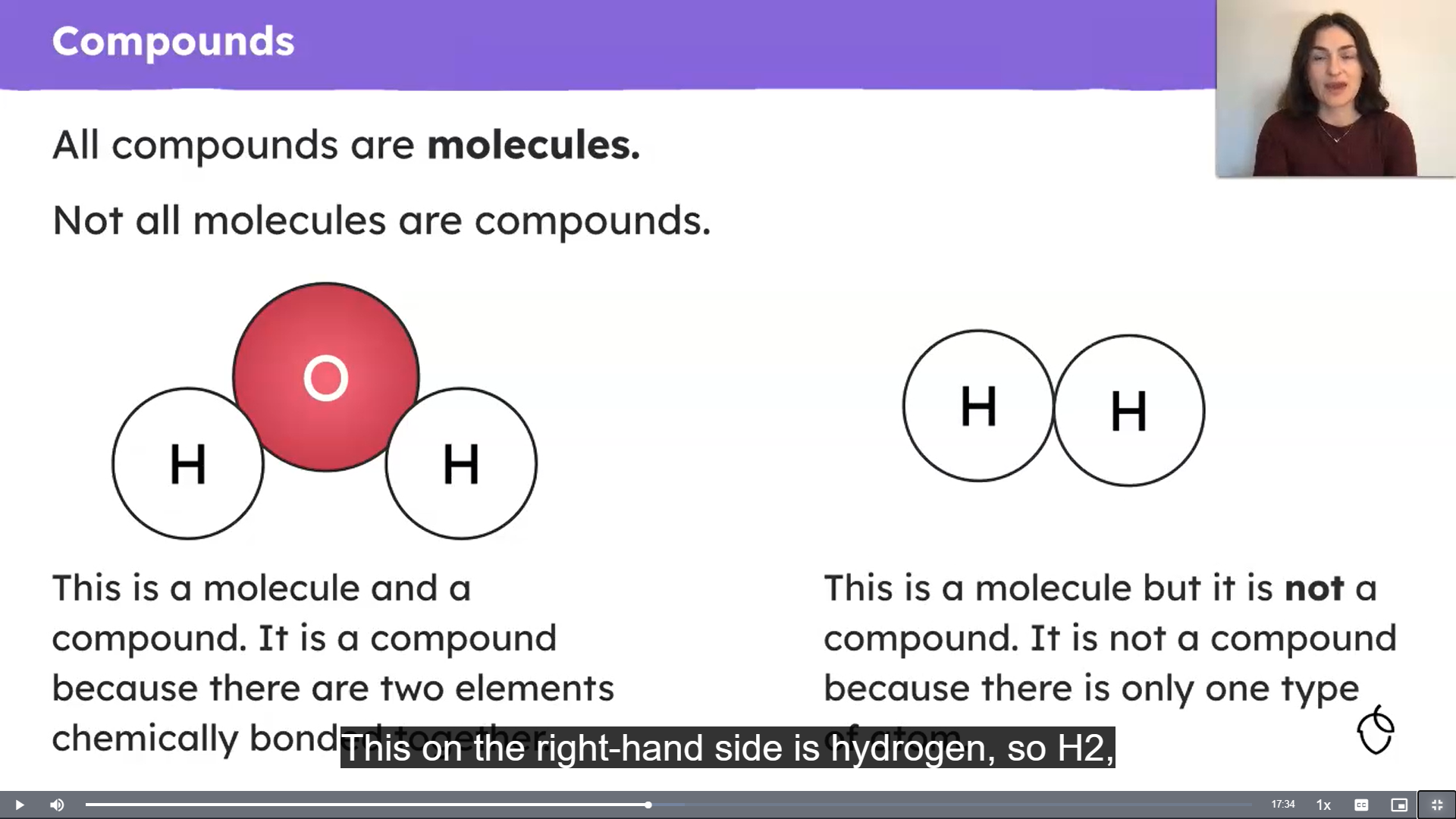 Sodium and chlorine and its compound
Sodium and chlorine are elements. When these react, they form compound called sodium chloride ( common salt)
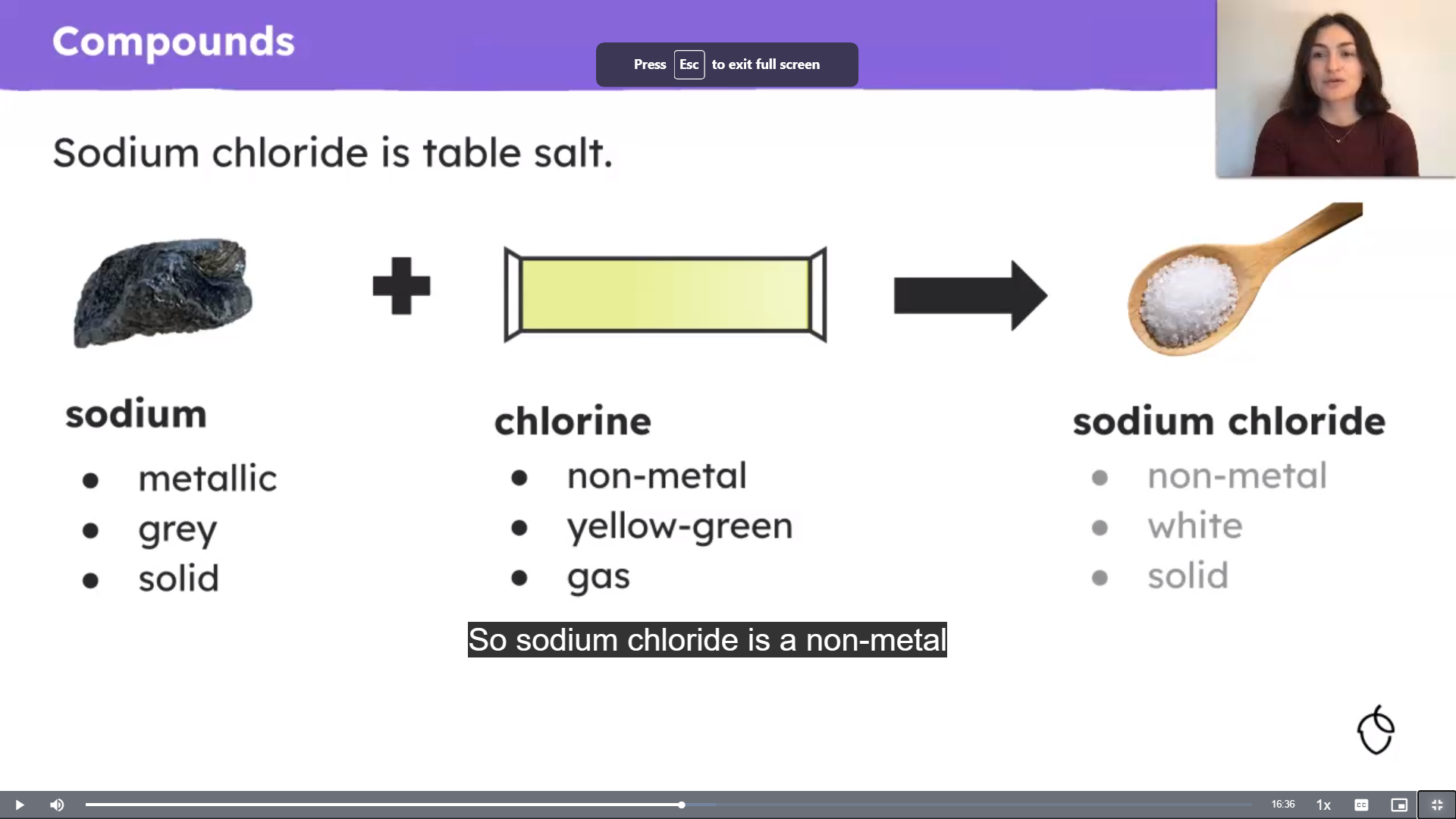 Understanding Compounds
Is following diagram a compound or a mixture?
Justify your answer?
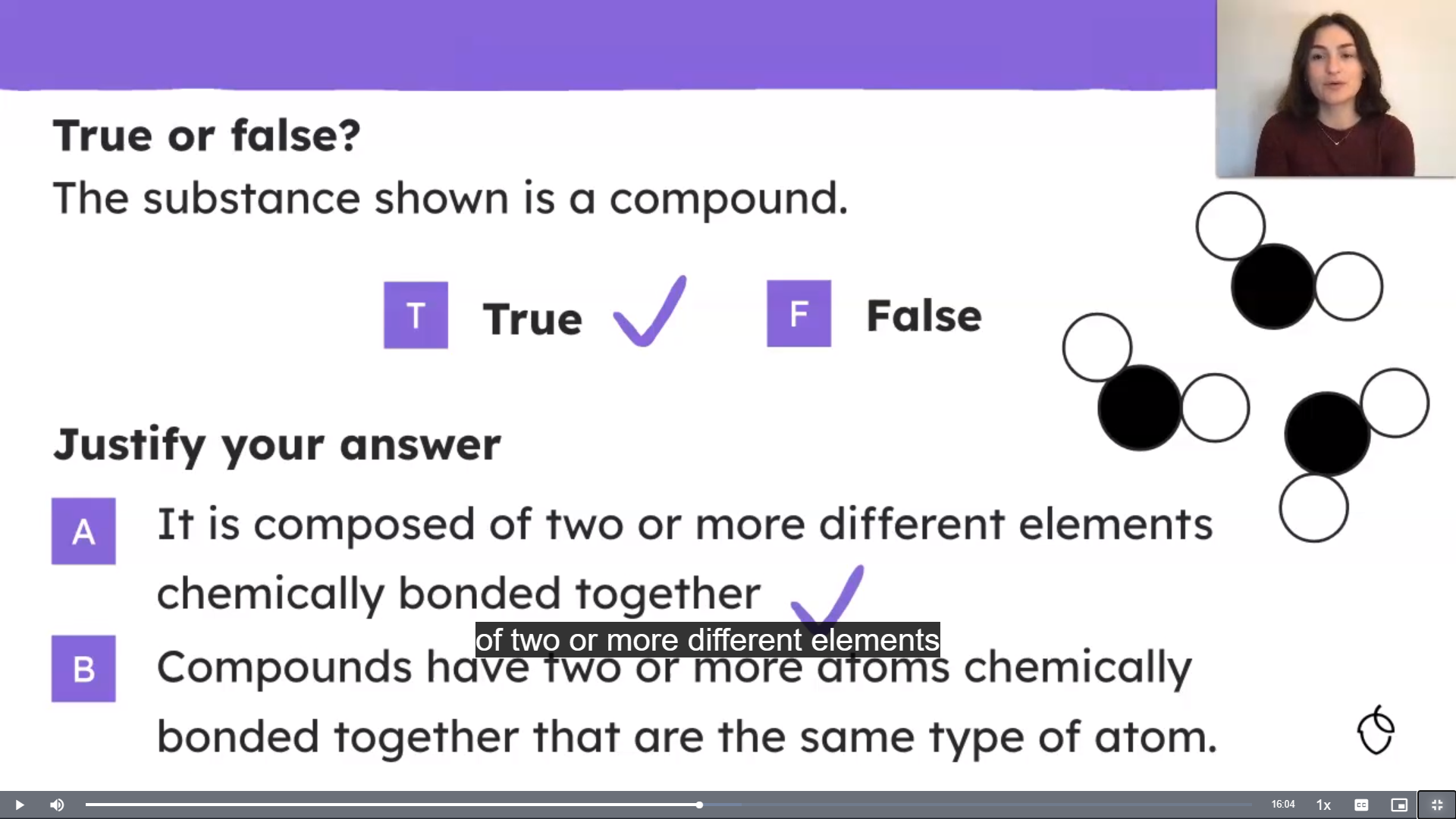 Understanding Compounds
Is following diagram a compound or a mixture?
It is compound. It is not easily separatable.
Justify your answer: It is formed from 2 different elements. Mixtures are formed same elements.
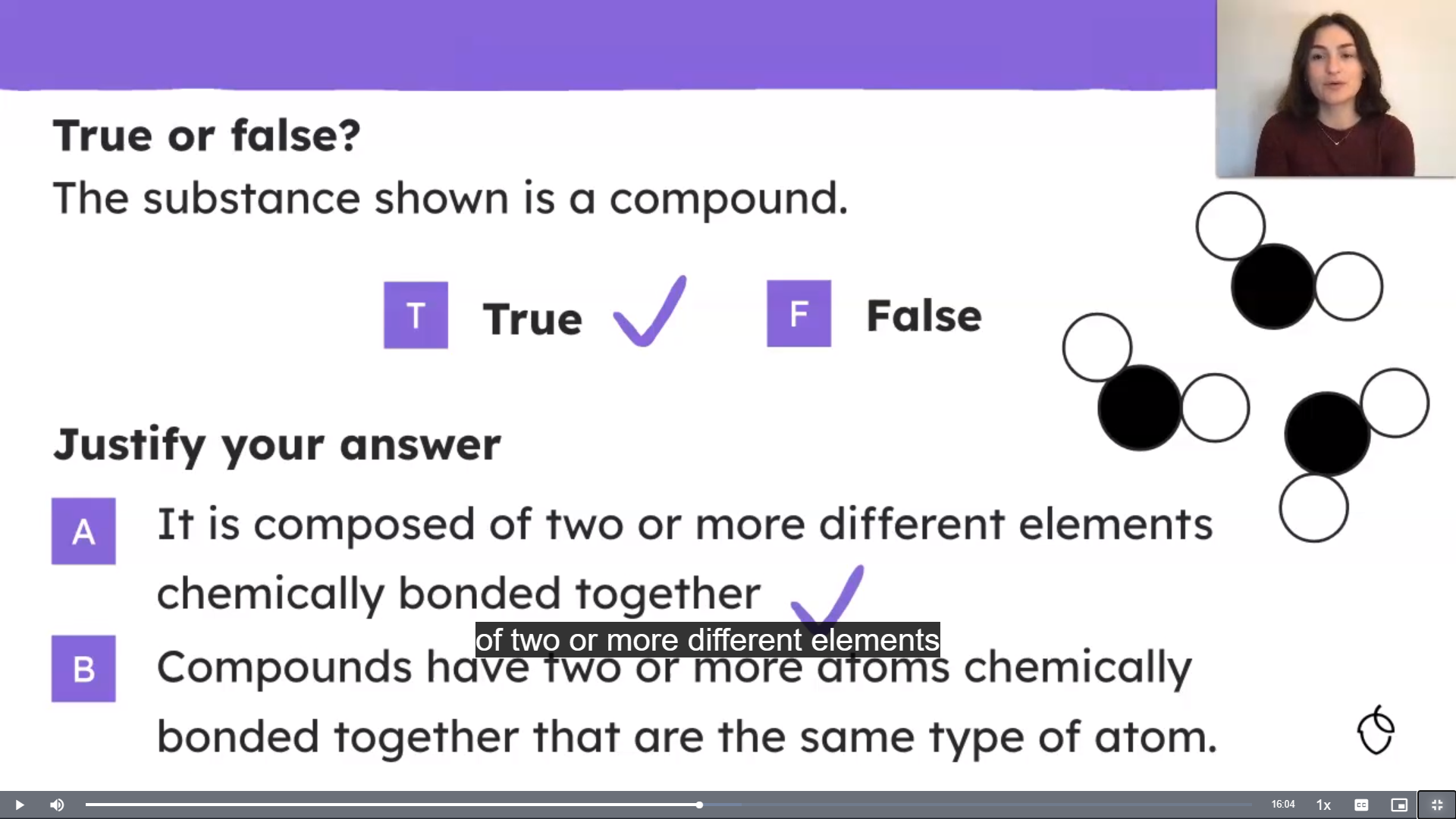 Understanding Compounds
Do Iron sulfide have same property as iron and sulfur?
Why Iron sulfide have different or same property as iron or sulfur?
Understanding Compounds
Do Iron sulfide have same property as iron and sulfur?
Iron had different property to that of iron or sulfur
Why Iron sulfide have different or same property as iron or sulfur?
Compounds always have different properties to those of its elements
Understanding Atoms, Elements, mixtures and compounds
Label these as atoms, elements, mixtures or compounds
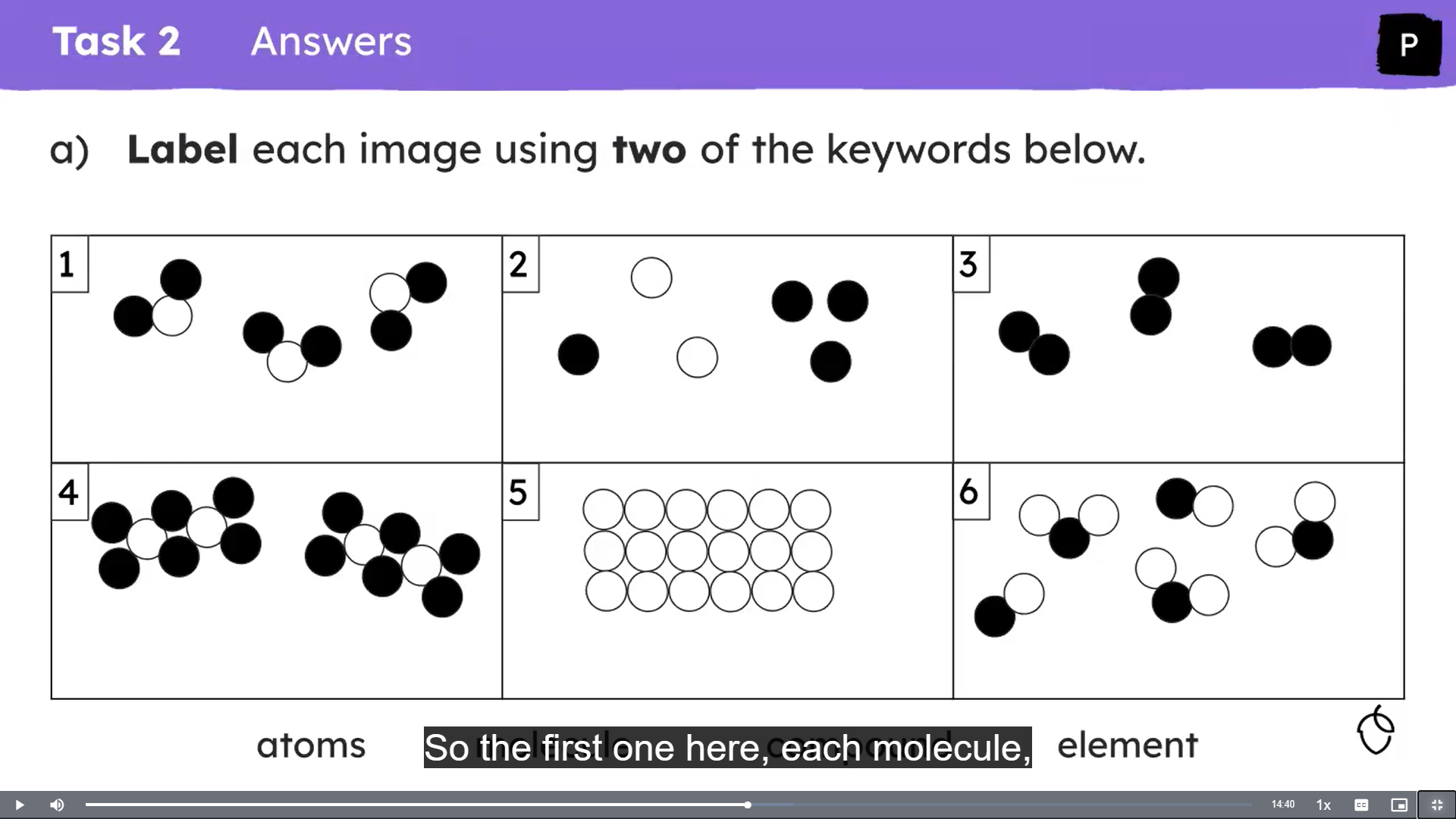 Understanding Atoms, Elements, mixtures and compounds
Label these as atoms, elements, mixtures or compounds
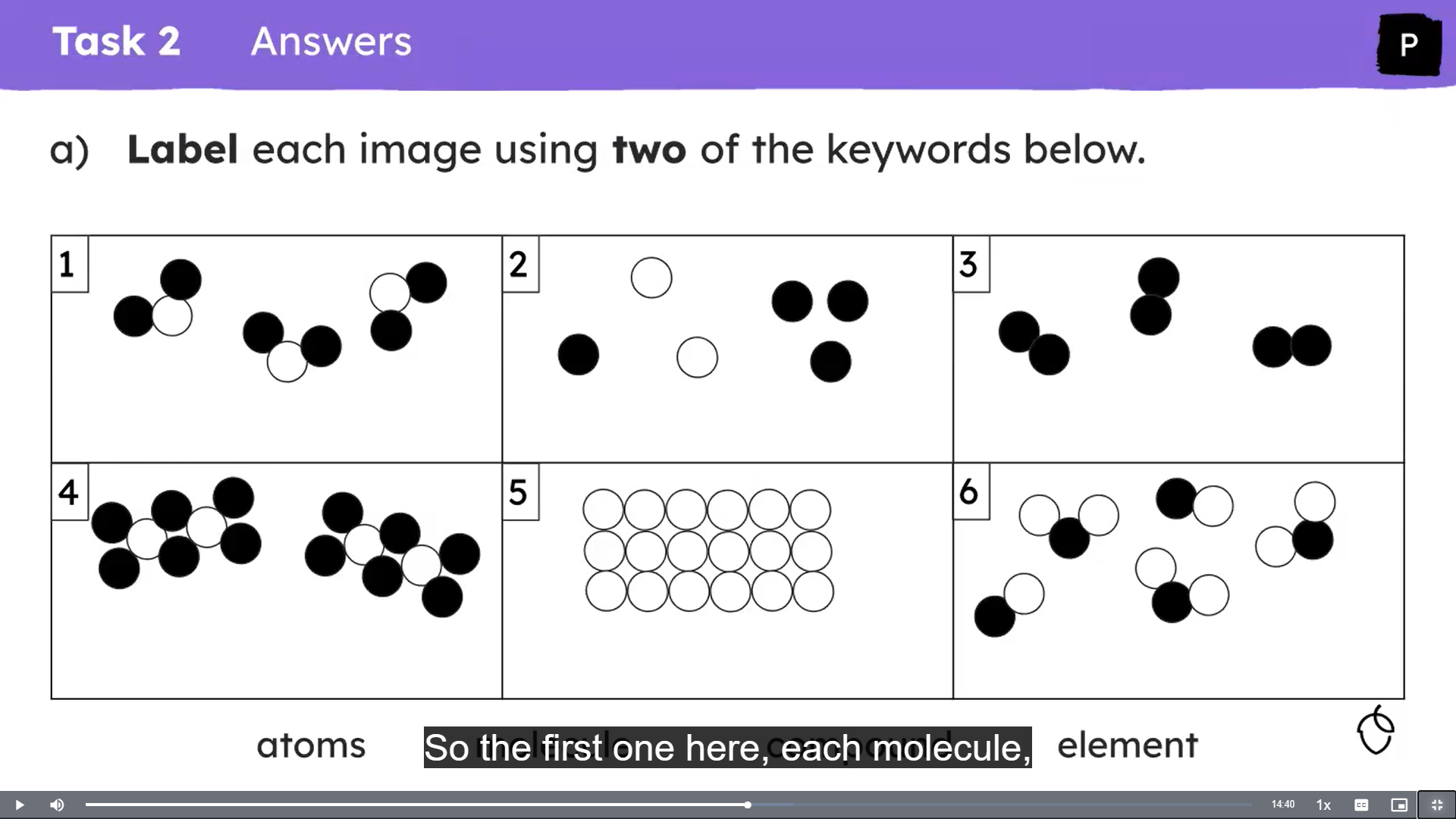 Chemical reactions and naming compounds
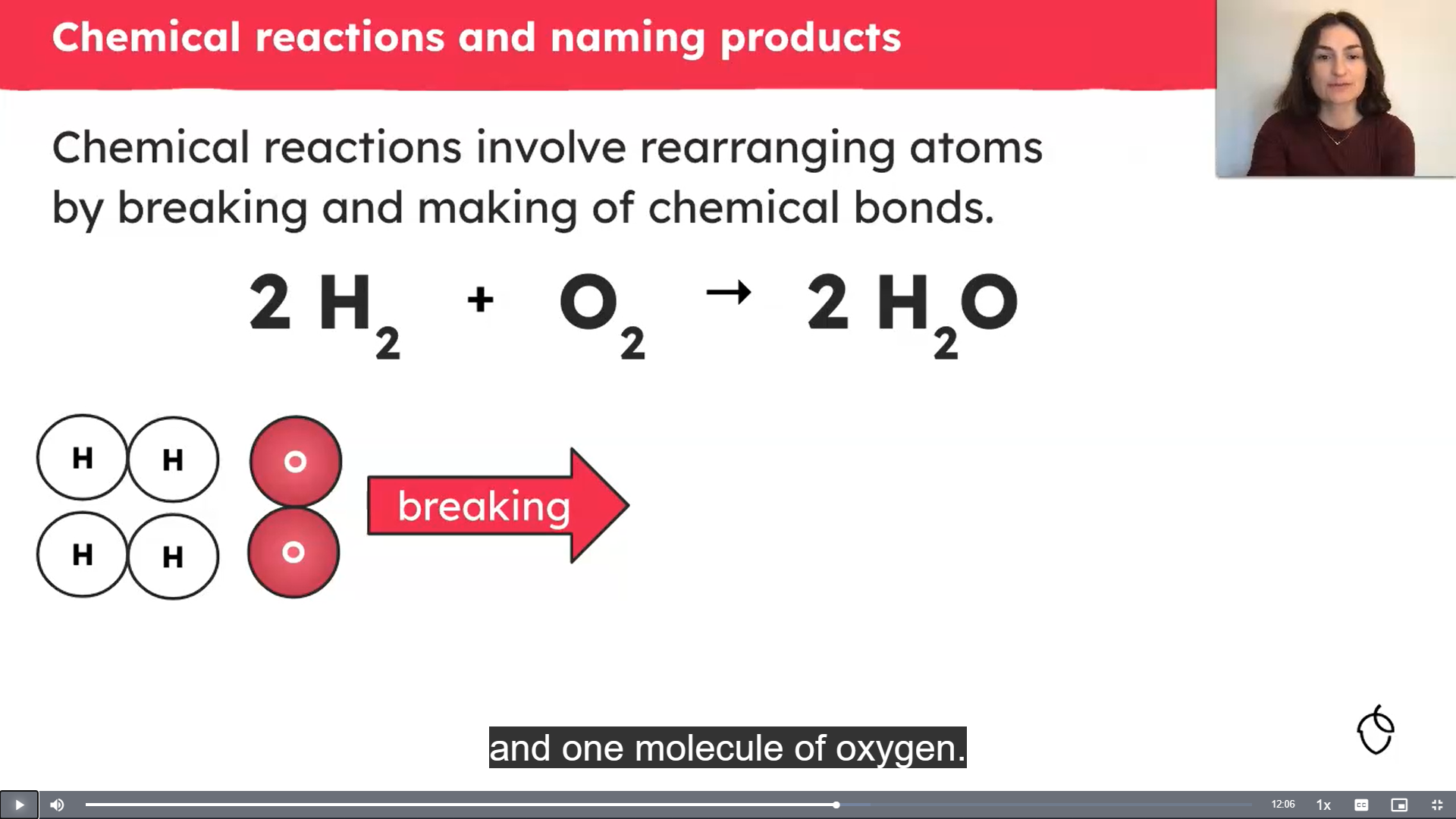 Chemical reactions and naming compounds
Breaking of 2 H-H ( hydrogen) bonds and one O-O( oxygen) bonds and making new of 4 Hydrogen and oxygen (H-O) bonds.
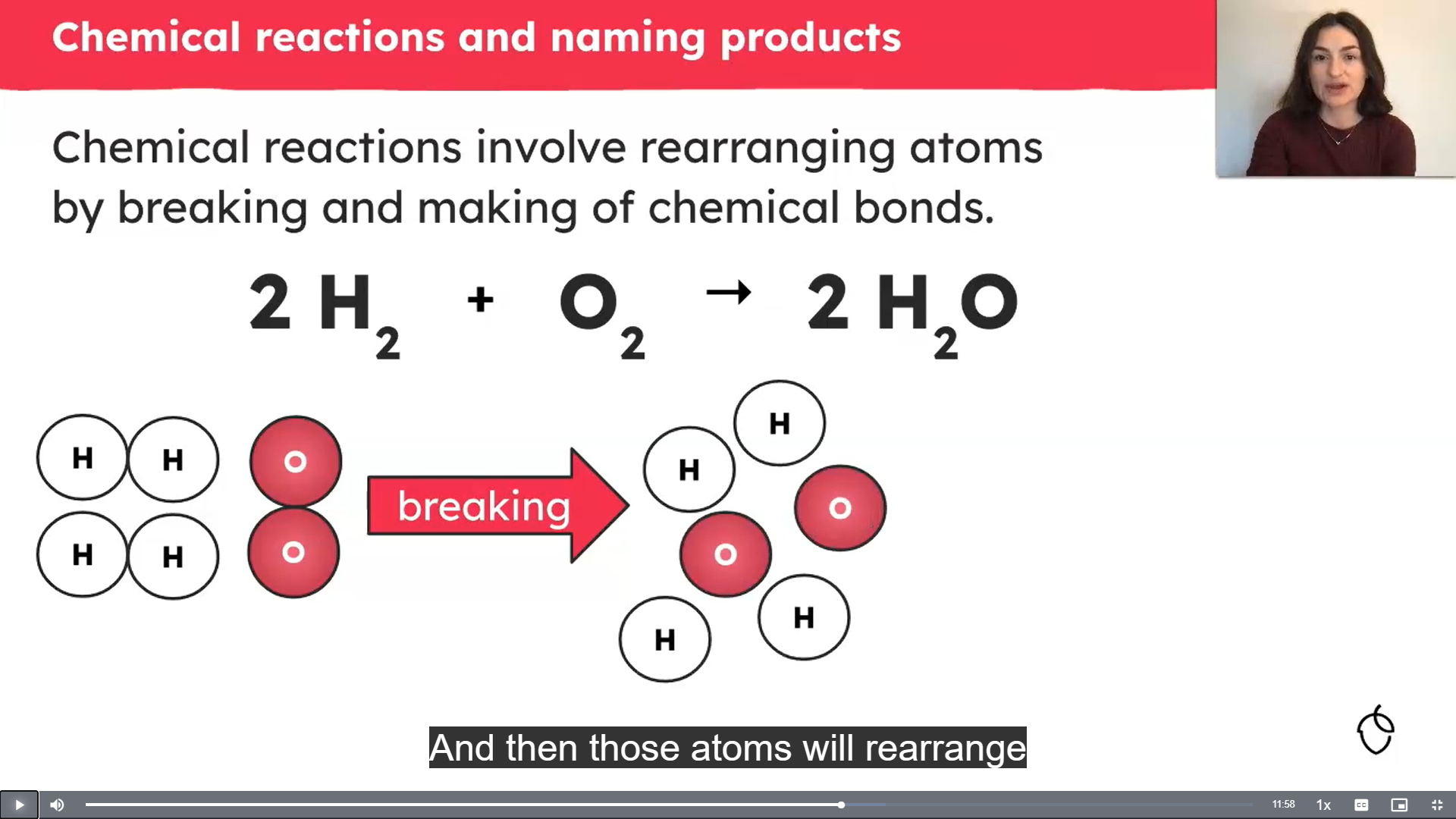 Equations
One can write a word equation and or chemical symbol equation
In chemical reactions, all atoms must be same as all atoms on reactants side and products side
Equations
One can write a word equation and or chemical symbol equation
Molecules that stay in pairs
Some chemicals are always in pairs.
Example
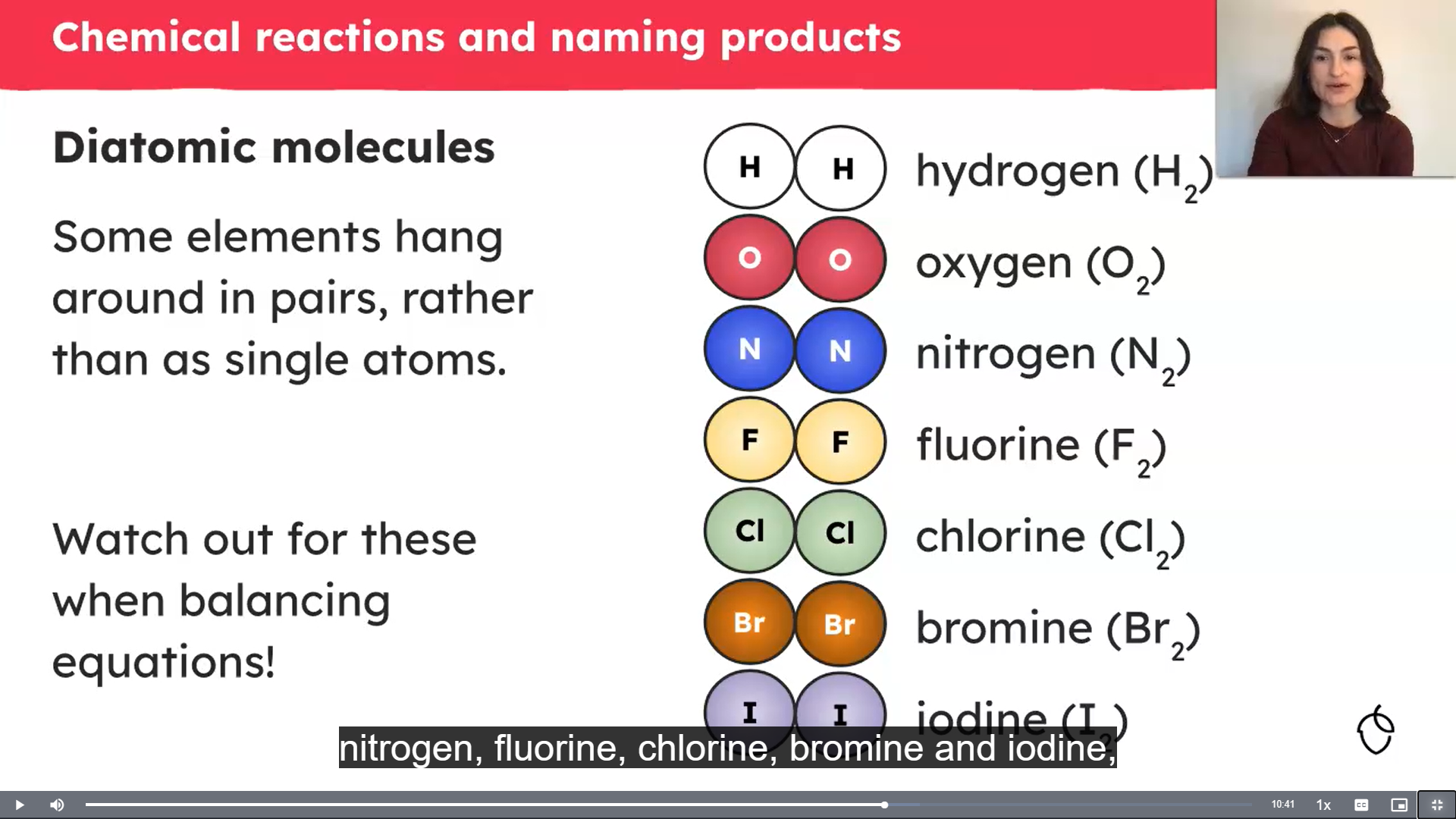 Completing word and chemical equations
Writing word equation. 
Write reactants on the left hand side and products on the right hand side
Lithium carbonate reacts with hydrochloric acid to give produce (products) lithium chloride, water and hydrogen
Completing word and chemical equations
Writing the word equation for@
Magnesium reacts with oxygen to produce Magnesium Oxide
Completing word and chemical equations
Writing the word equation for:
Magnesium reacts with oxygen to produce Magnesium Oxide
Completing chemical equations
Write chemical equation for:
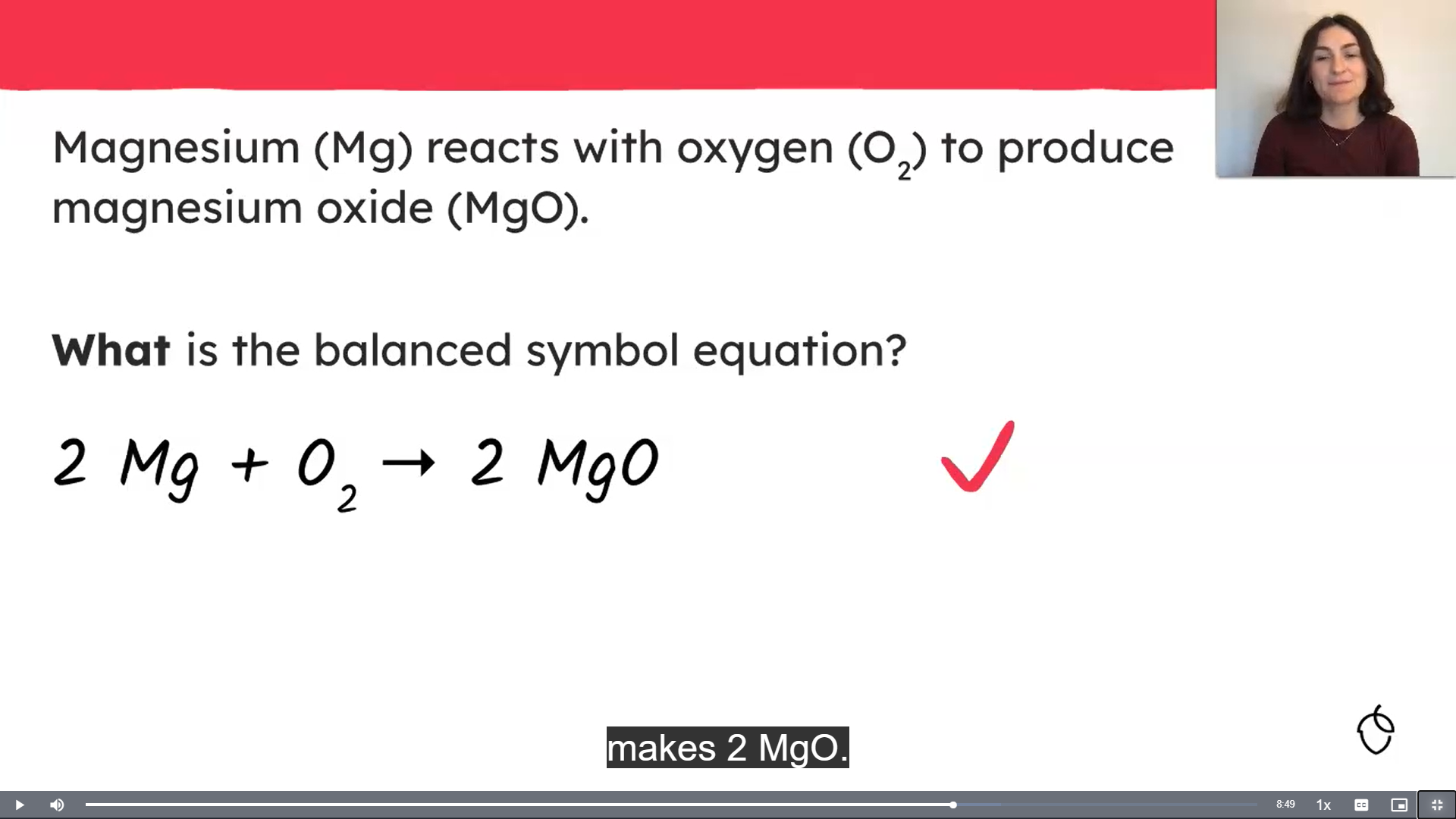 Completing chemical equations
Answer for chemical equation for:
2 Mg ( Magnesium) atoms reacts with 1 (O2) oxygen molecule to give 2 molecules of Magnesium oxide
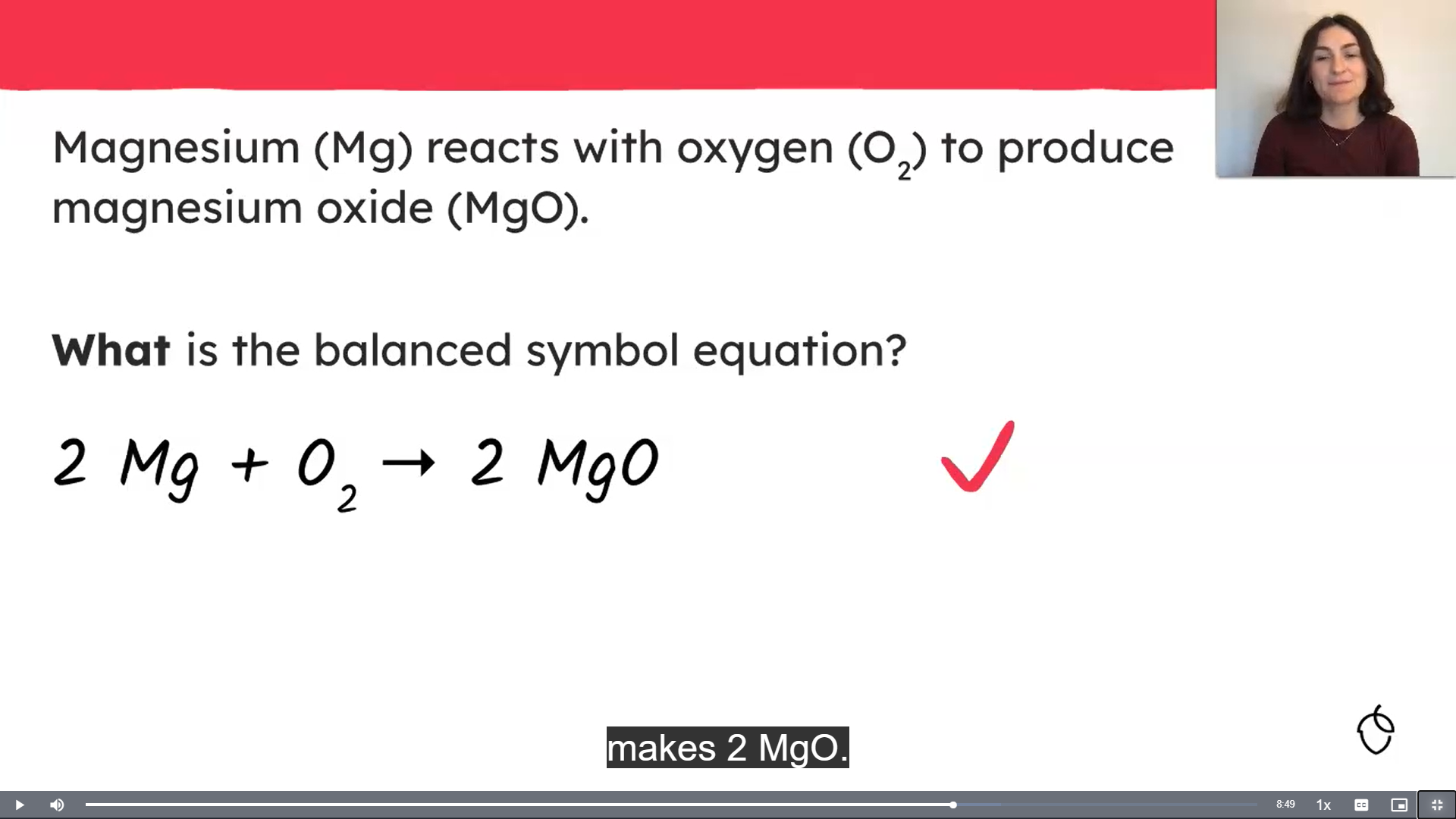 Naming chemicals
All chemicals have names and there are certain rules to name them.
Names are in two parts and there are 3 rules
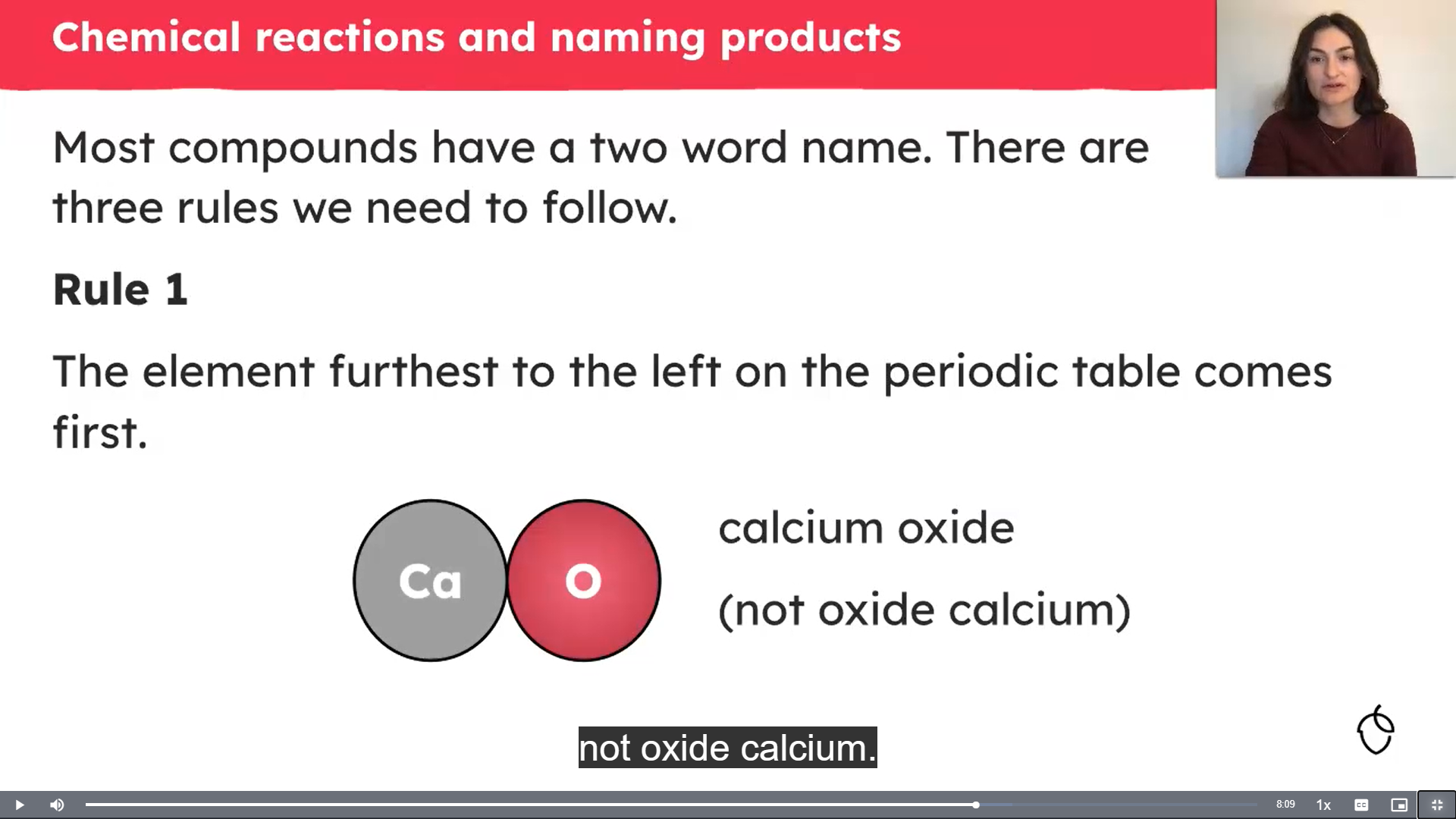 Naming Chemicals containing 2 different atoms
Rule 2
If compounds are made up of 2-elements then name ends in –ide
Name is Calcium oxide and not calcium oxygen
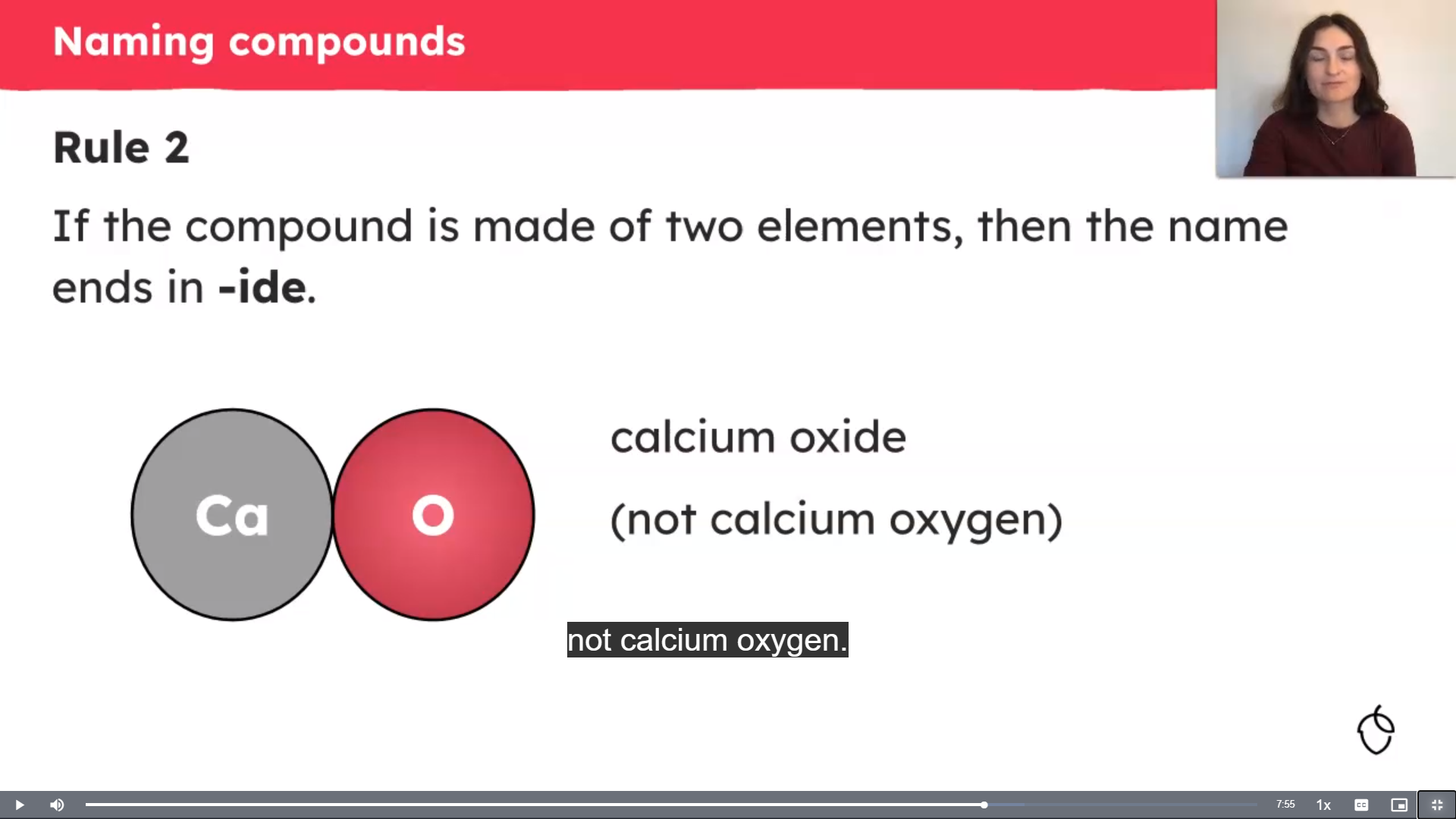 Naming Chemicals containing 3 atoms
Rule 3: When compounds contain 3 different atoms.
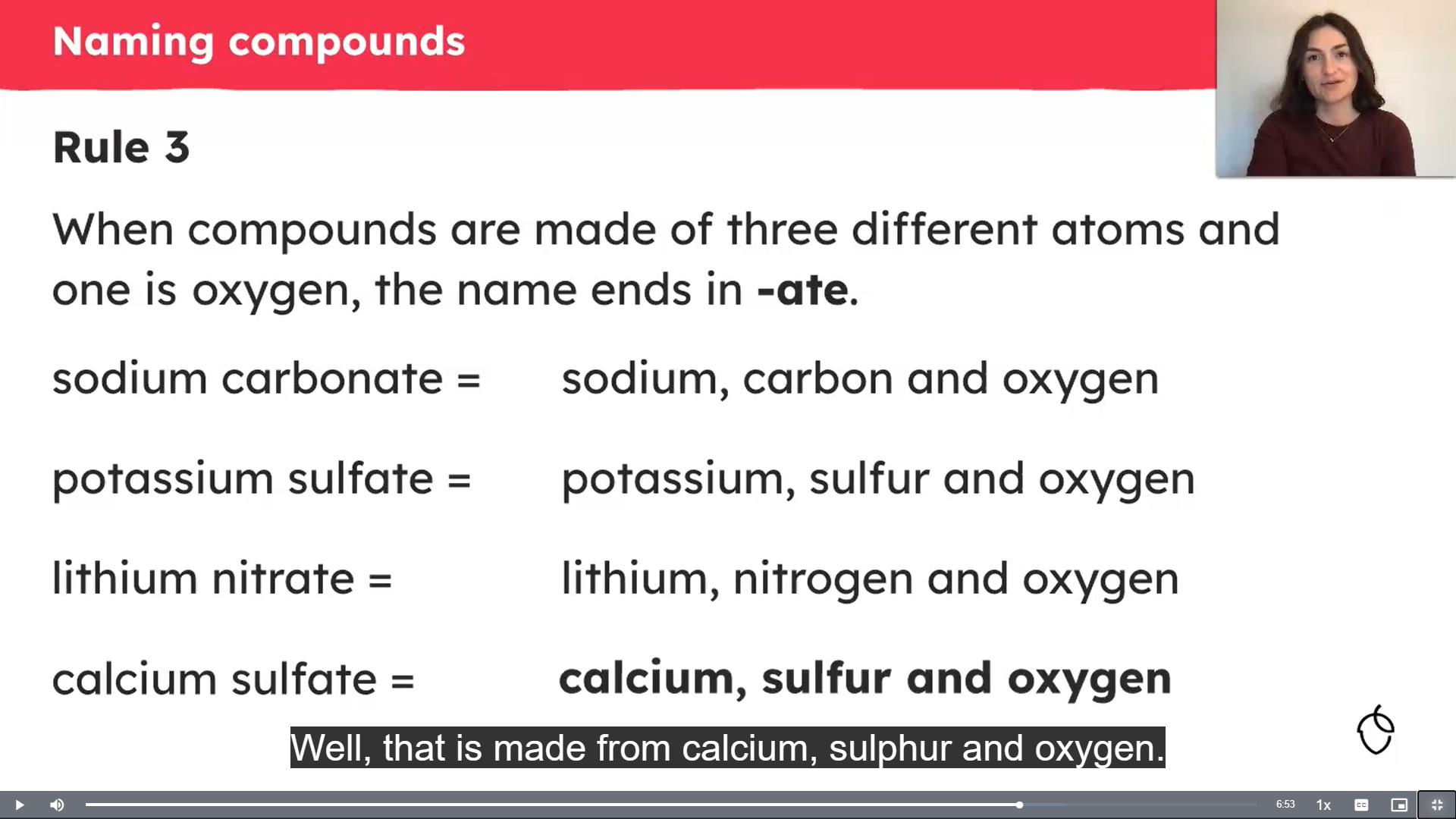 Name the compound?
Name the compound consisting of sodium nitrogen and oxygen
Is it?
Sodium Nitride
Sodium nitrate
Sodium nitrogen oxide
Name the Compounds
Name the compound consisting of sodium nitrogen and oxygen
Is it?
Sodium Nitride
Sodium nitrate is a correct answer
Sodium nitrogen oxide
Name the Compounds
Which one is Carbon trioxide?
1 Carbon atom and  1 oxygen atom
1 carbon atom and 3 oxygen atom
1 Carbon atom and 2 oxygen atoms
Name the Compounds
Which one is Carbon trioxide?
1 Carbon atom and  1 oxygen atom
1 carbon atom and 3 oxygen atom- correct answer
1 Carbon atom and 2 oxygen atoms
Naming reactants and products
There are 3 rules
Chemical formula uses chemical symbols to show:
Elements present in the formula (C= carbon O=Oxygen)
Number of atoms for each element 
First element is named first and in its full name.
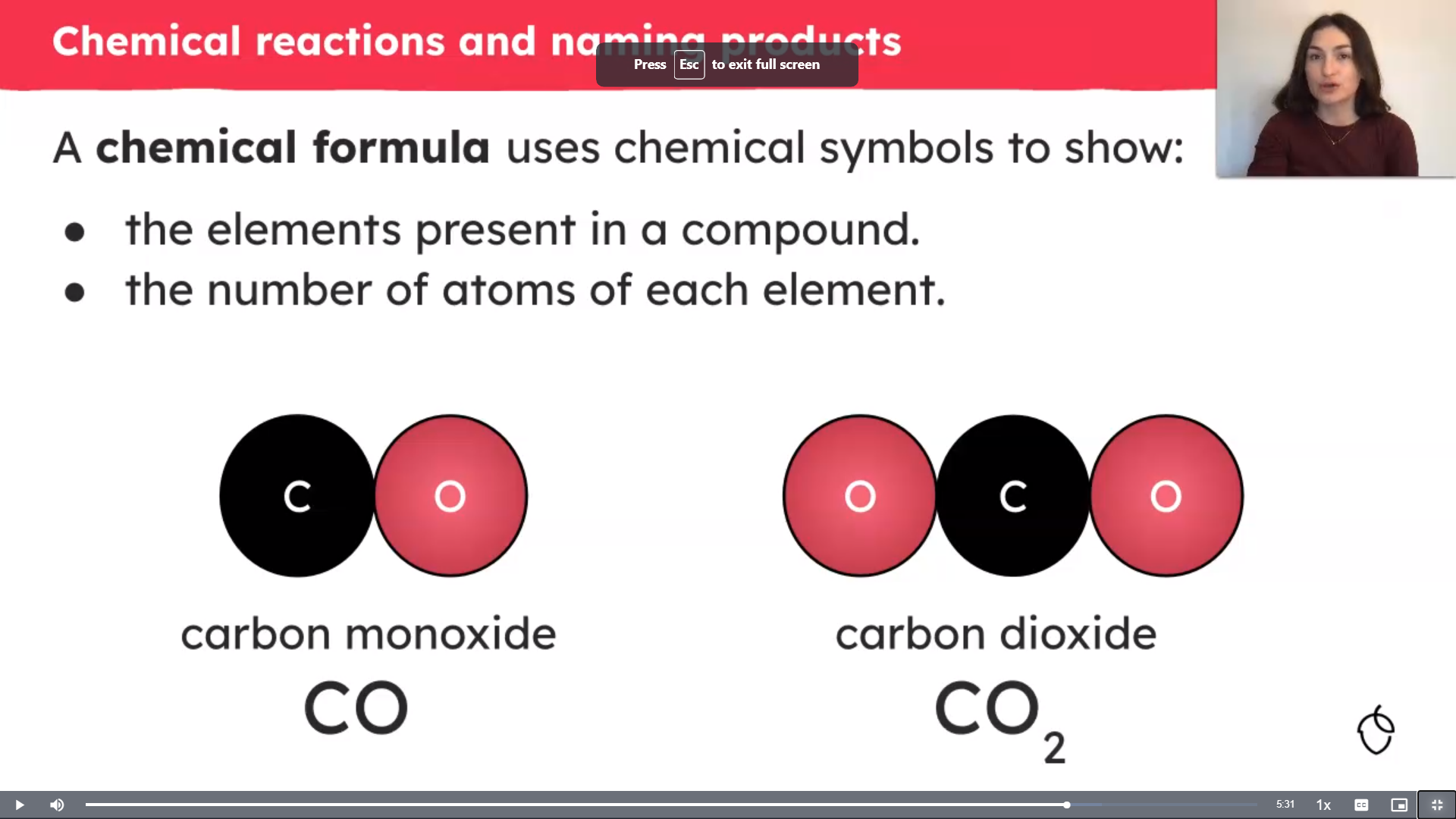 Rules for Writing Formulas
Rule 1
Symbol of element further to left is written first
LiF   Lithium fluoride   and not  Fli or fluoride Lithium
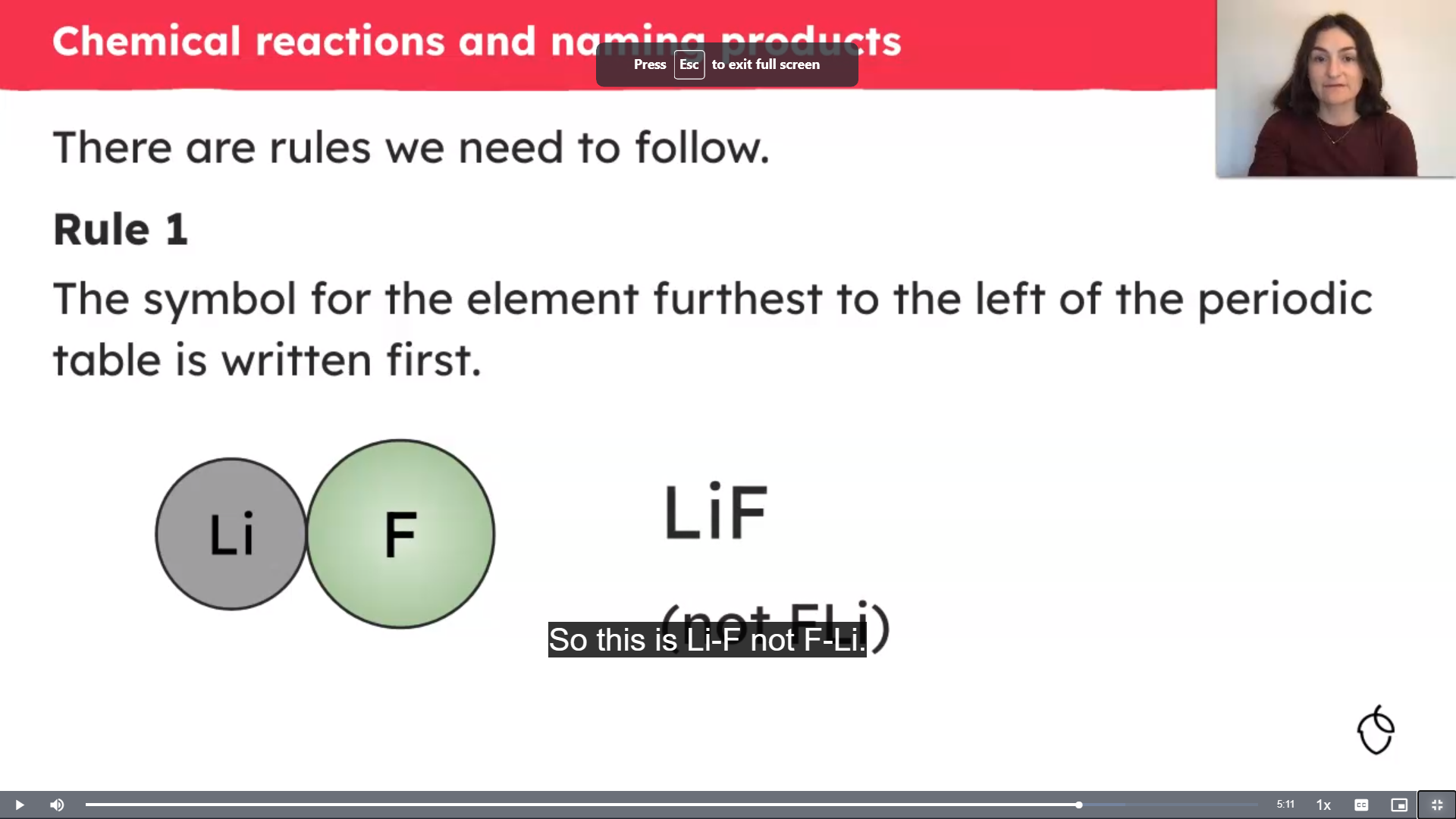 Rules for Writing Formulas
Rule 2
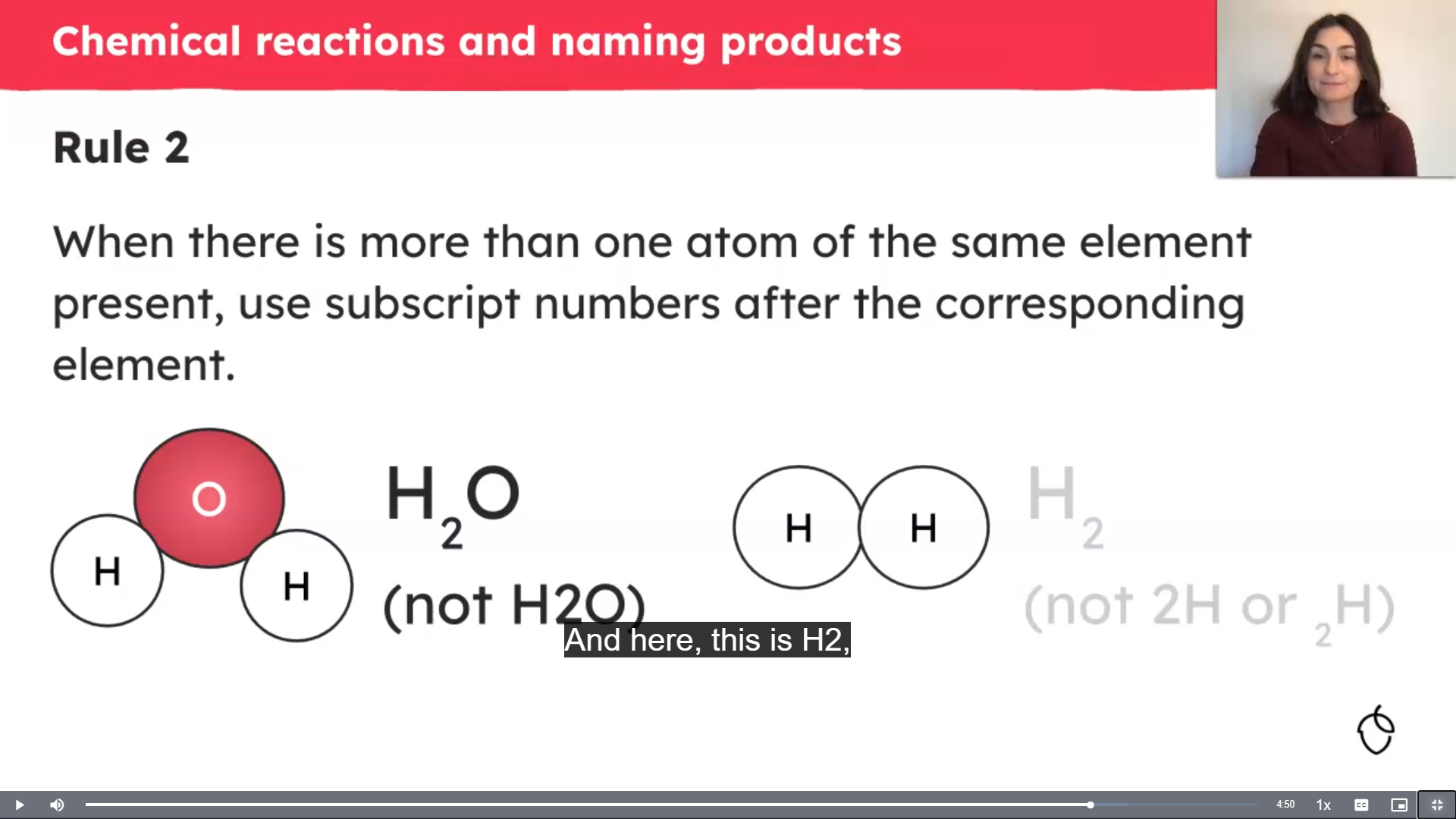 Rules for Writing Formulas
Rule 3: When there are polyatomic ions within the compound then brackets are used (for those polyatomic ions). Because it has 2 lots of hydroxide ions.
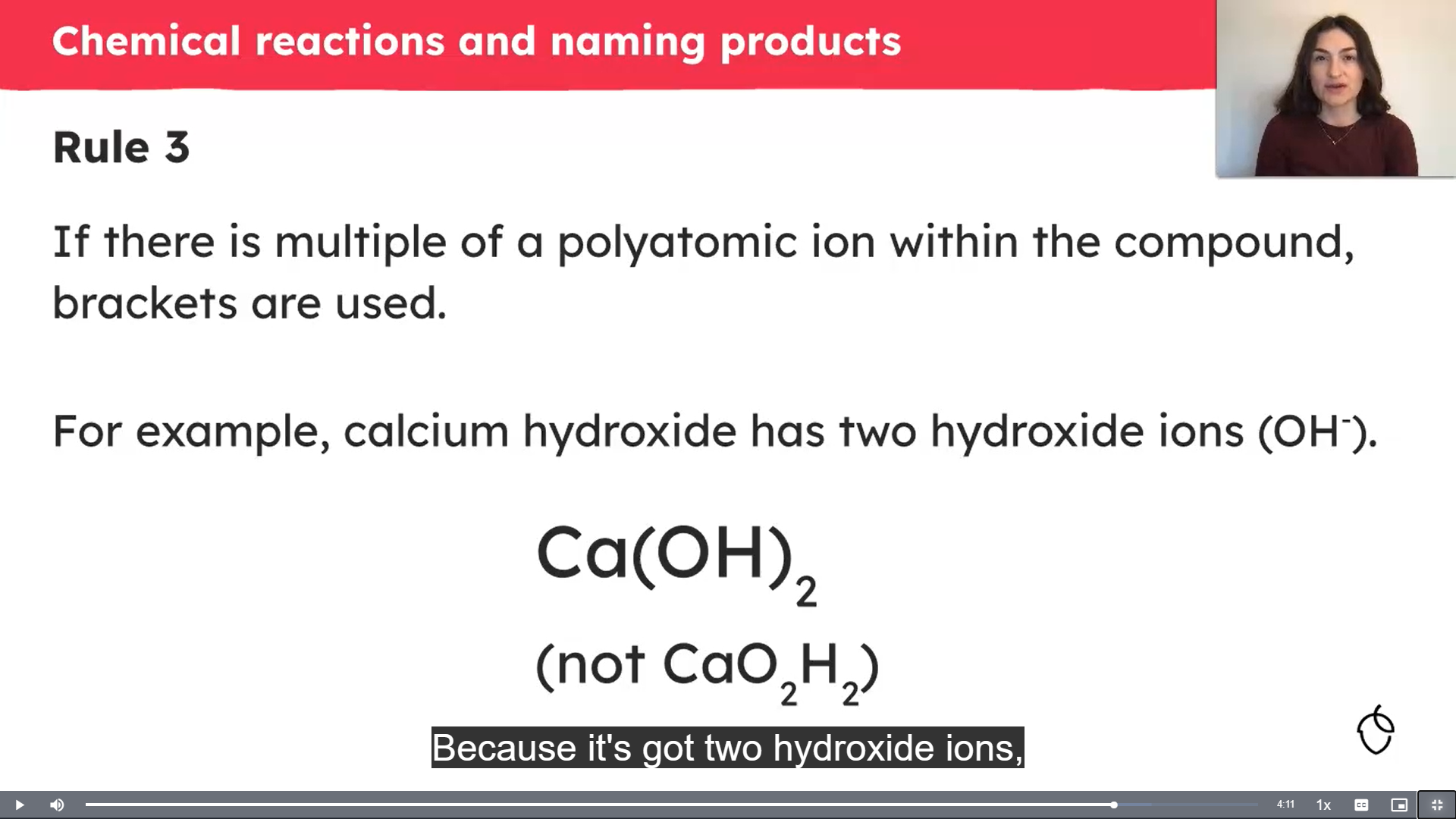 Write the formulae for the following
Write the formulae od the following compounds
Write the formulae for the following
Write the formulae od the following compounds
Write the formulae for the following
Write the formulae od the following compounds
Write the formulae for the following
Write the formulae od the following compounds
Complete word and balanced chemical equation
Complete word equation and balanced symbol chemical equations for the followings:
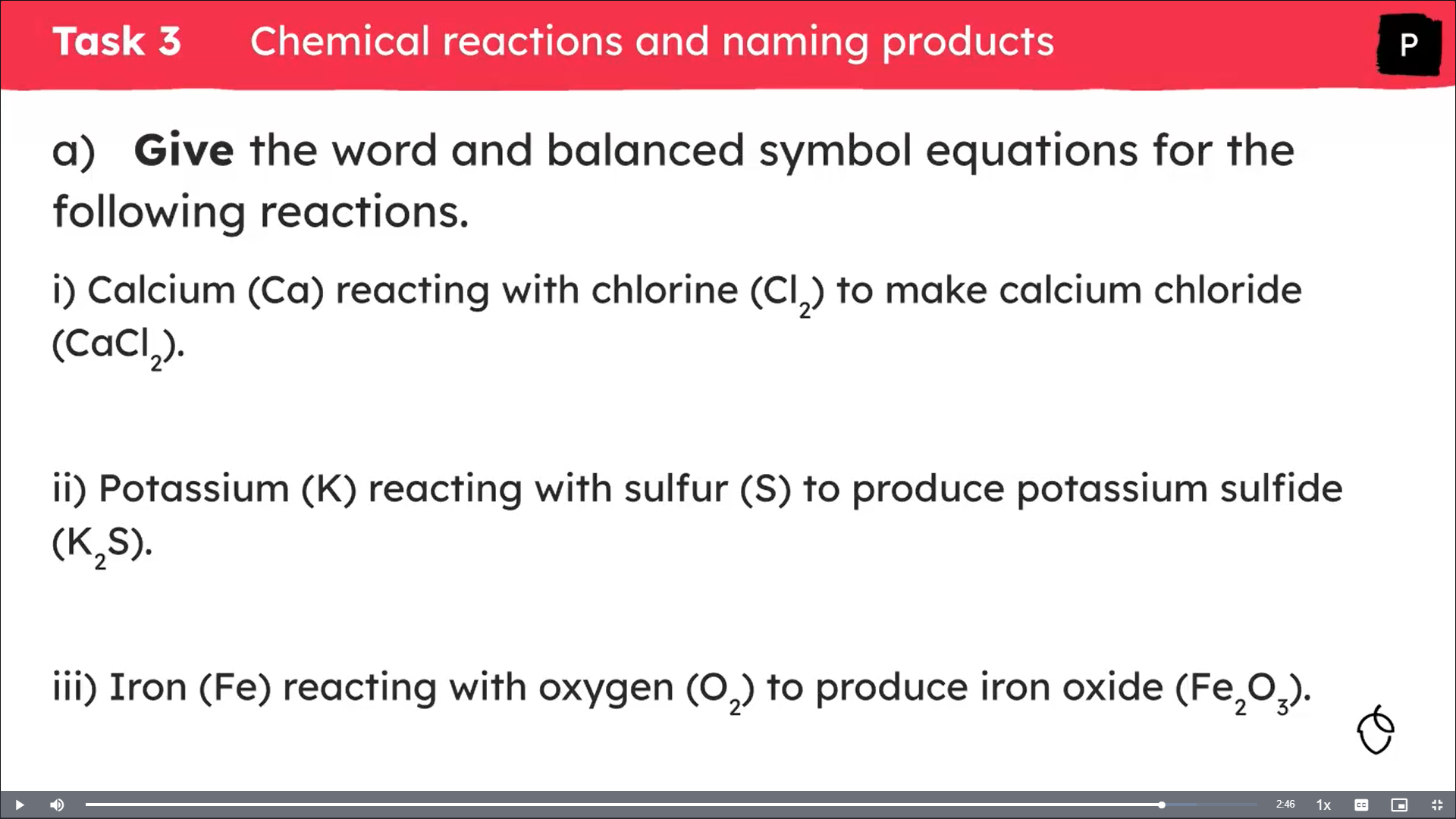 Complete word and balanced chemical equation-Answers
Complete word equation and balanced symbol chemical equations for the followings
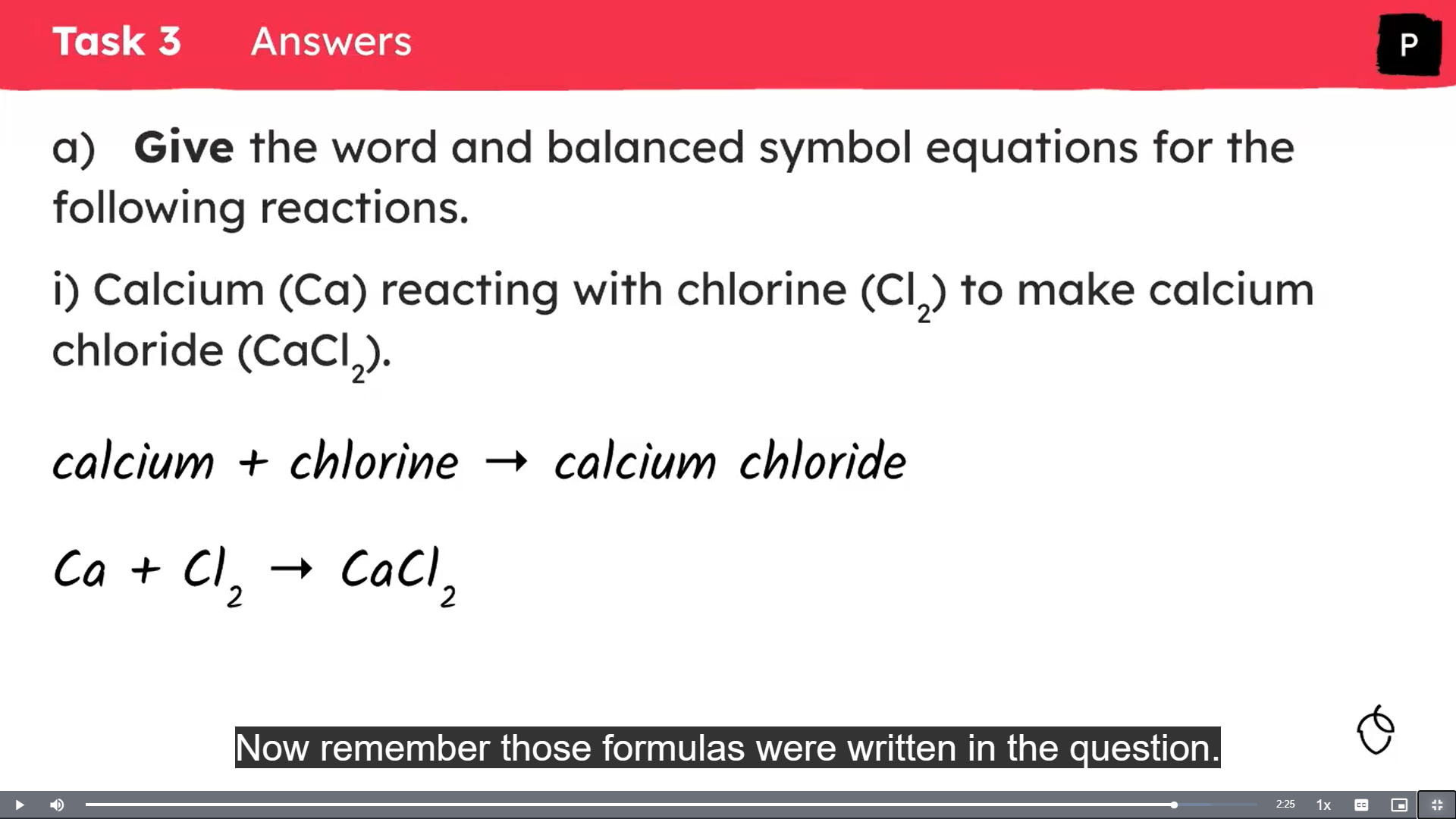 Complete word and balanced chemical equation-Answers
Complete word equation and balanced symbol chemical equations for the followings
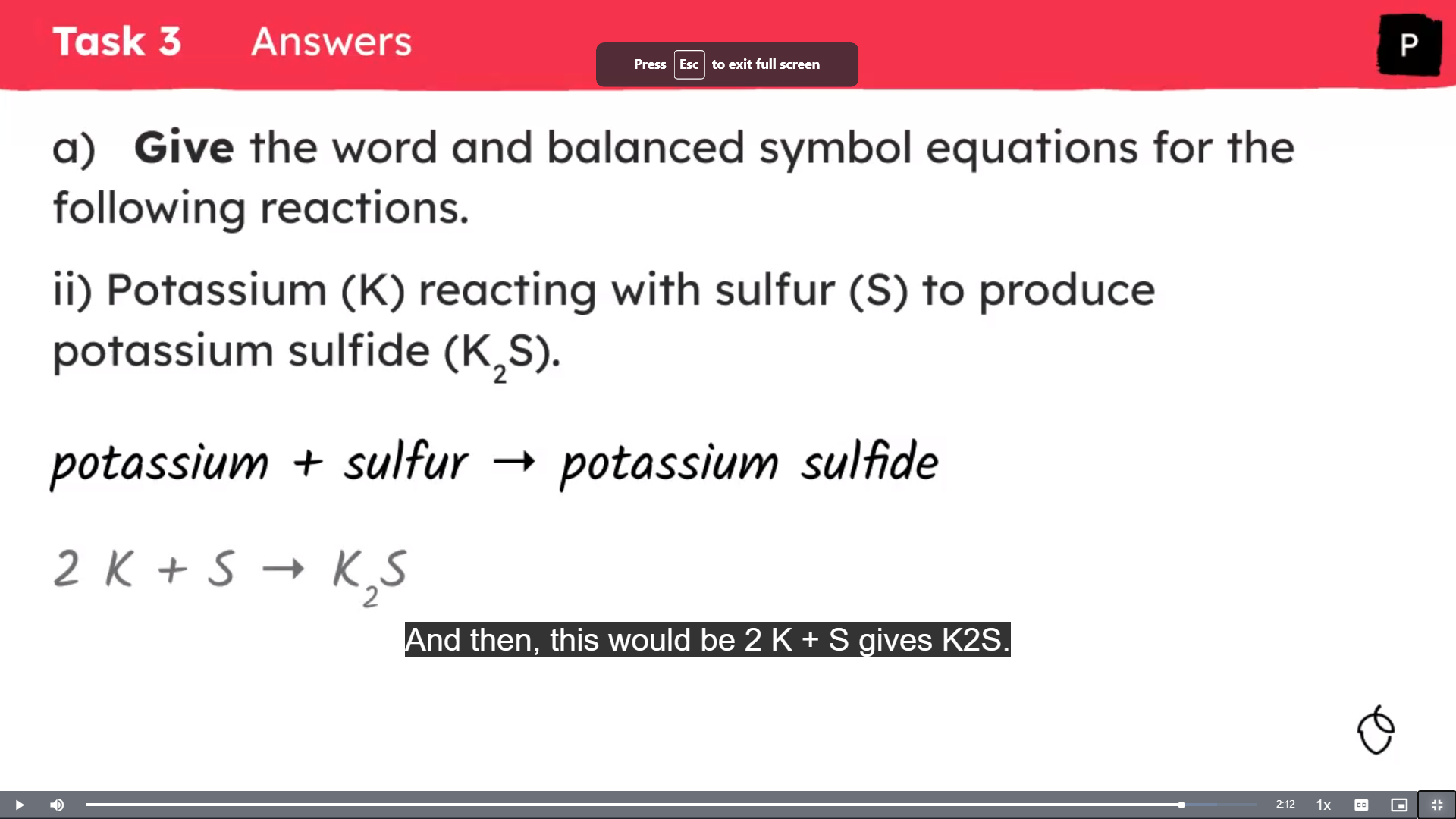 Complete word and balanced chemical equation-Answers
Complete word equation and balanced symbol chemical equations for the followings
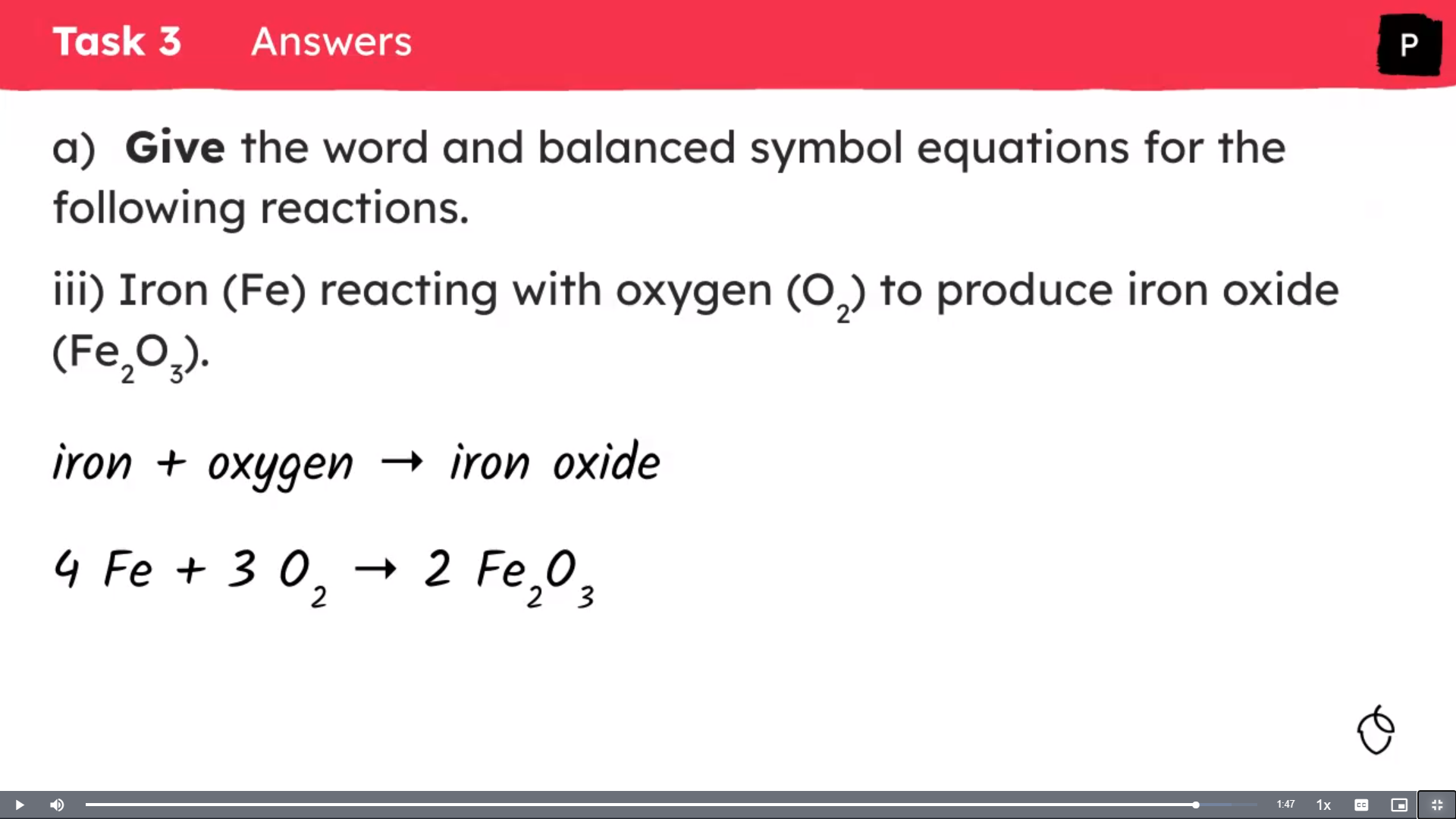 Writing Names of Compounds and formulas
Complete the last 2 columns of this table? 1st example is presented.
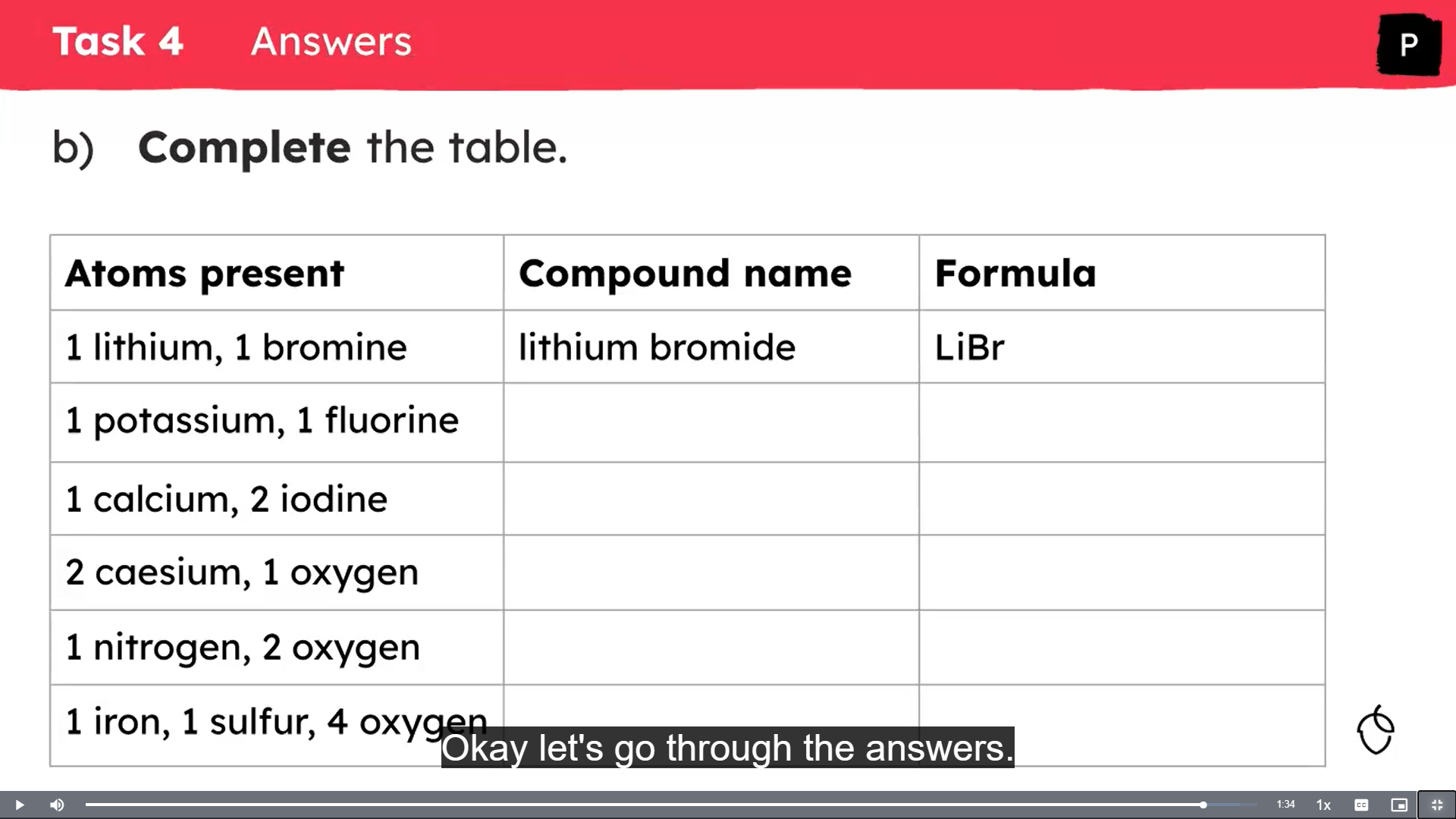 Writing Names of Compounds and formulas
Answers
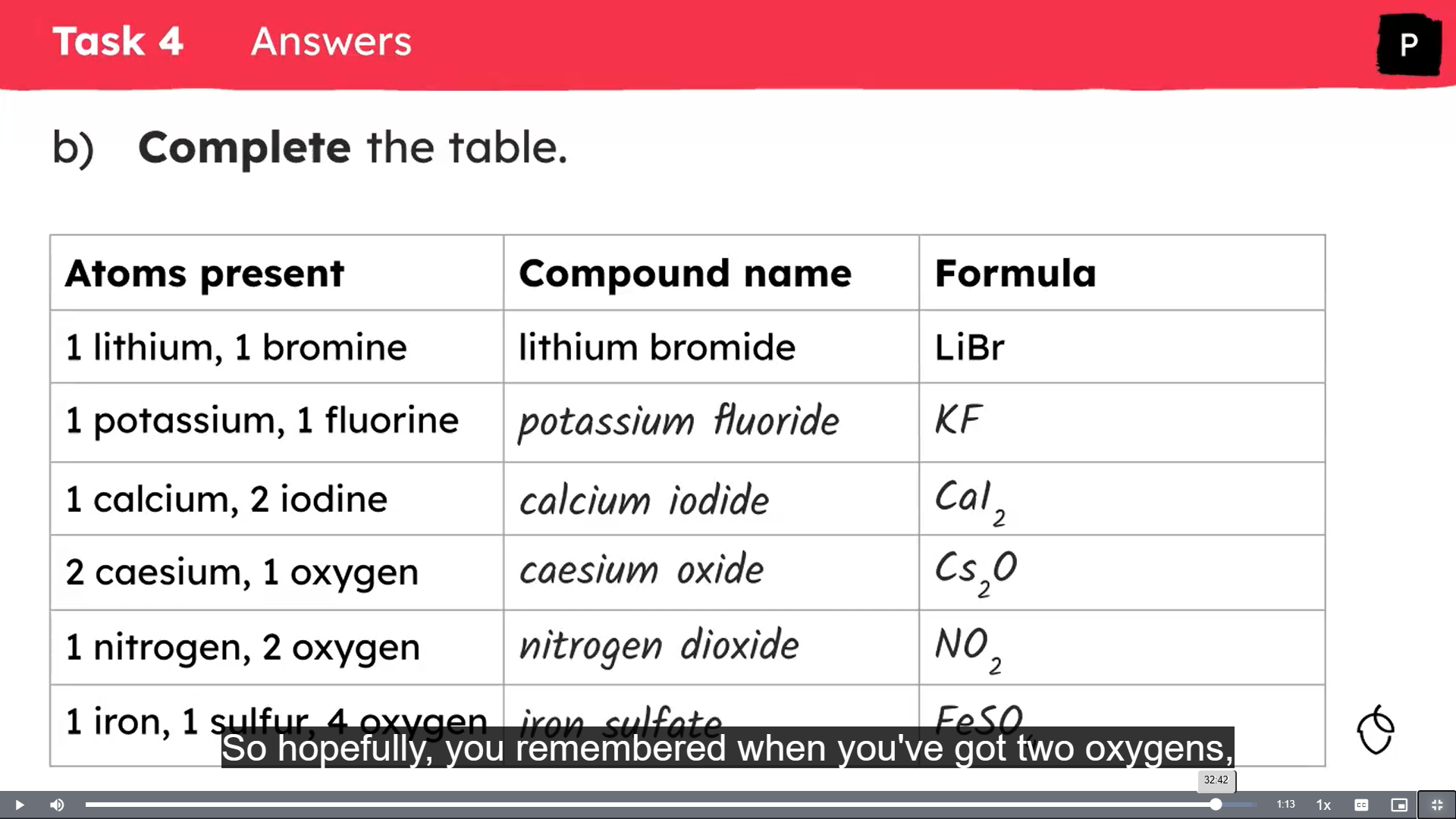 Summary of Atoms, elements and compounds